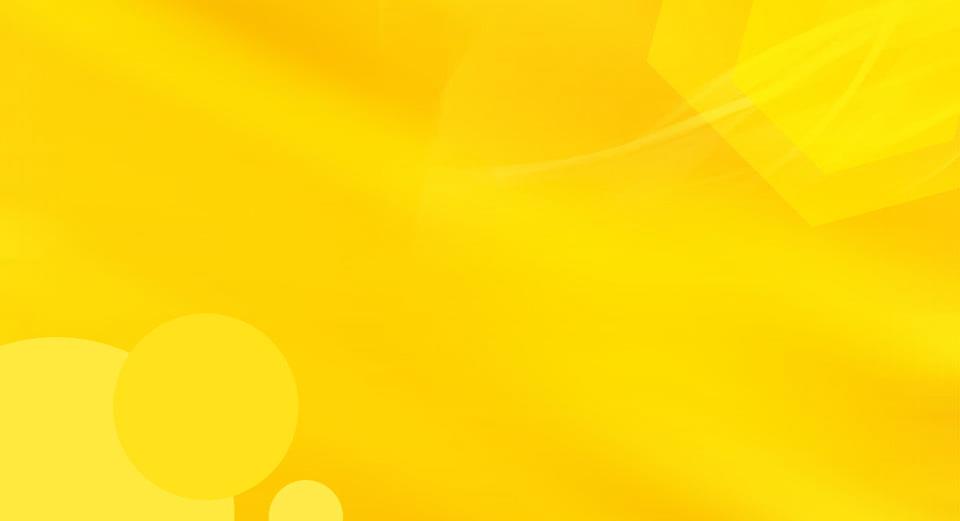 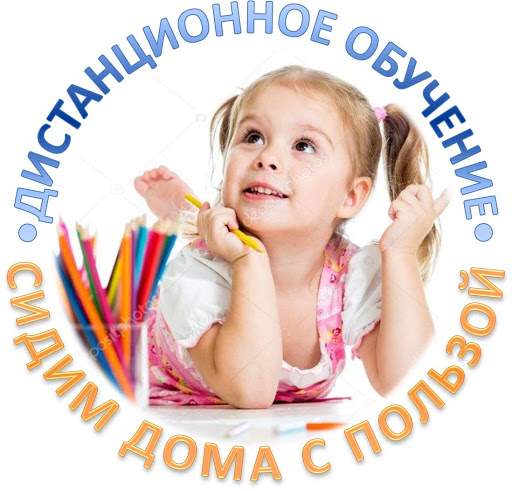 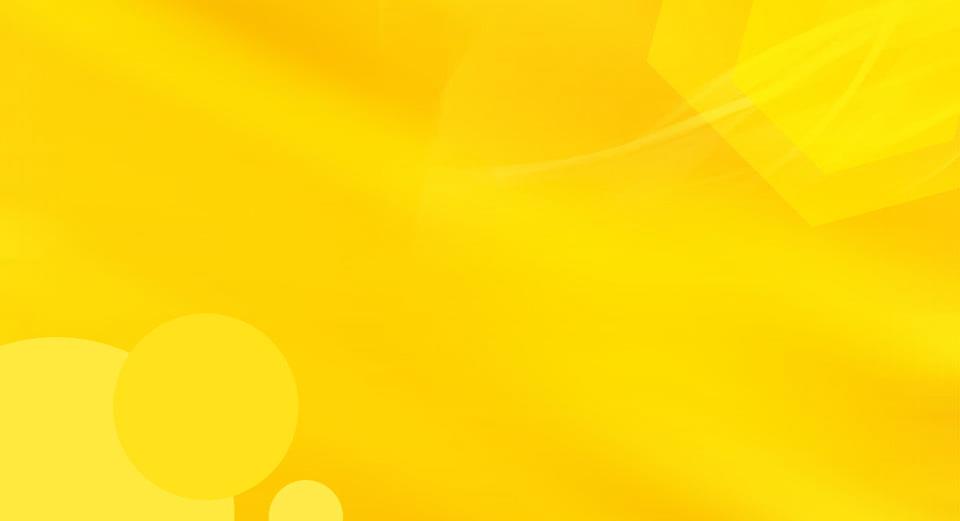 КГУ «Специальный  детский сад «Бөбек»

«ДИСТАНЦИОННОЕ ОБУЧЕНИЕ 
ДОШКОЛЬНИКОВ С НАРУШЕНИЕМ ЗРЕНИЯ 
В ДОМАШНИХ УСЛОВИЯХ 
ПО ОРИЕНТИРОВКЕ В ПРОСТРАНСТВЕ И 
РАЗВИТИЮ ЗРИТЕЛЬНОГО ВОСПРИЯТИЯ»
                                                                                            
                                                                                            из опыта работы:                                                                                        тифлопедагог                                                                                               Абылгазина Дана                                                                                            Амангельдиевна
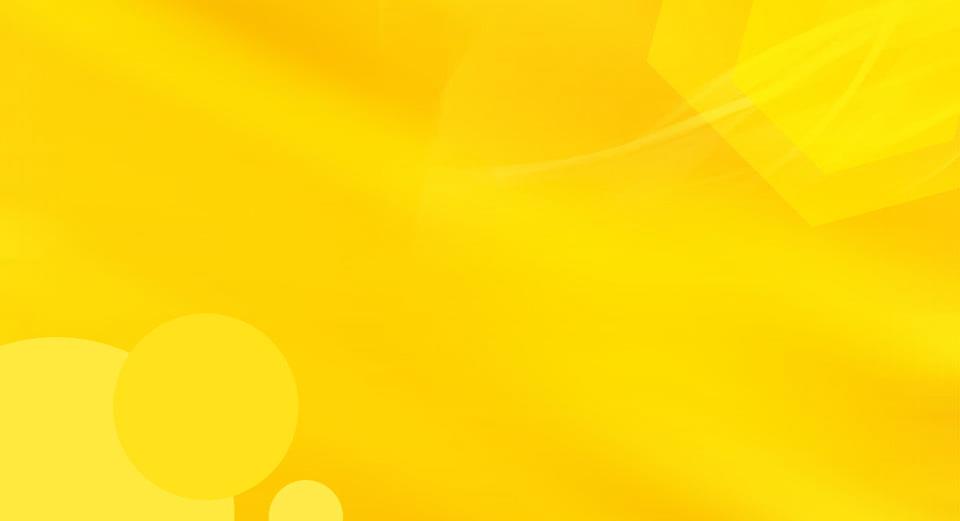 В связи с введением карантинных мер в стране в детских садах было организовано проведение учебно-воспитательного процесса на основе использования средств и методов дистанционного обучения.
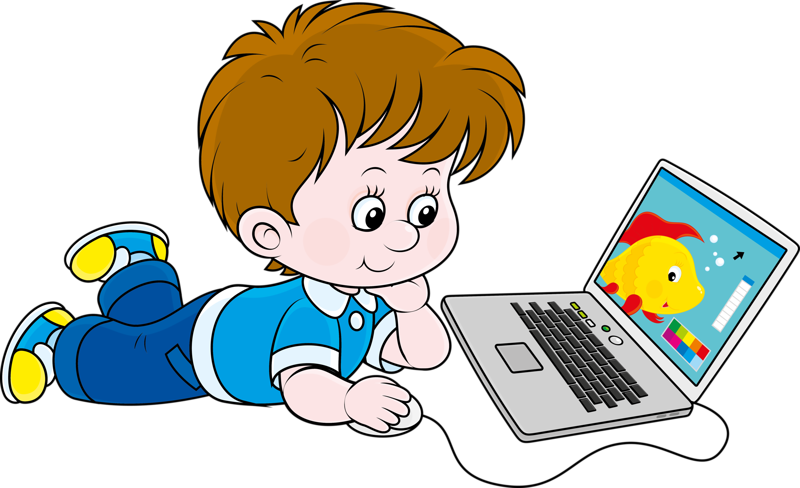 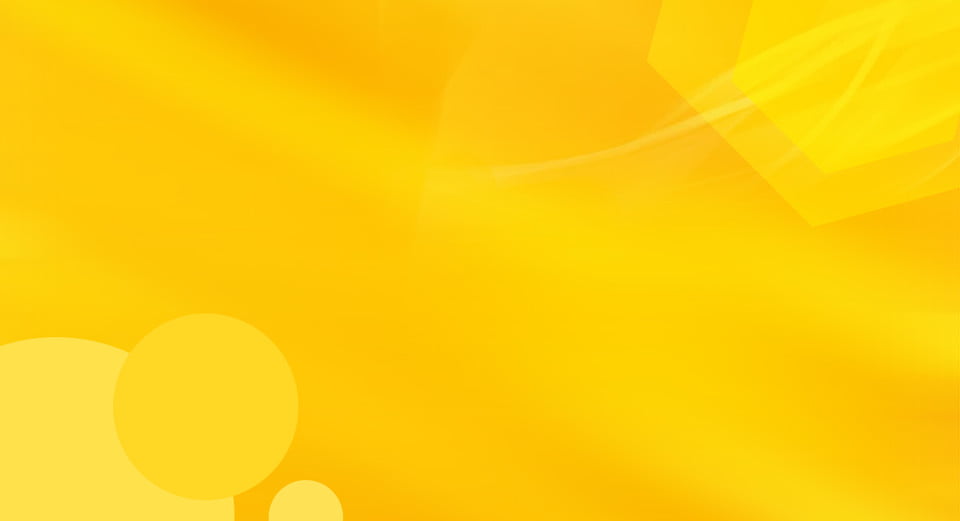 Наш  девиз«Играя - лечимся!»
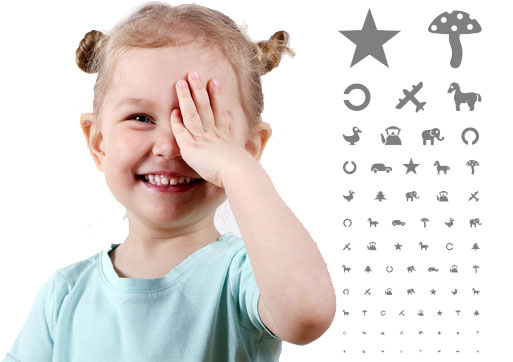 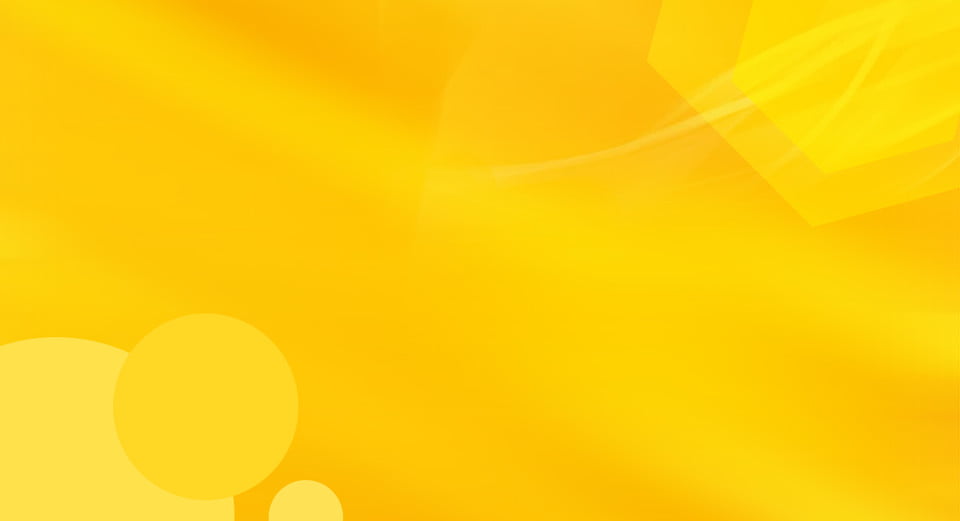 Дети с нарушением зрения:
искажение зрительного восприятия;

-   ограничения в знакомстве с окружающим миром;

трудности в ориентировке в пространстве и окружающей      среде;

трудности передвижения, общения и обучения;

сужение поля зрения, патология цветоощущения.
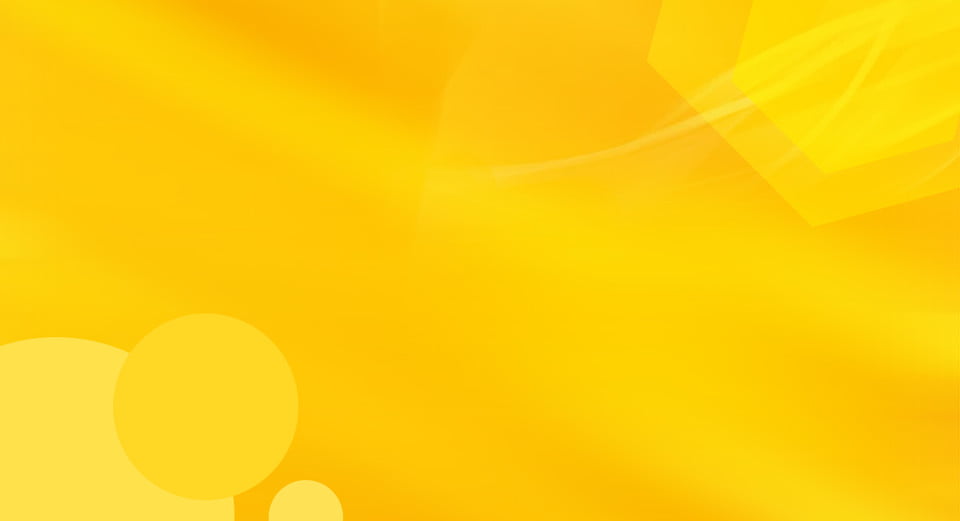 Основная цель дистанционного обучения детей – максимальная адаптация детей к правильному восприятию информации с экрана (увидел – понял – повторил).
Целевая аудитория дистанционного обучения дошкольников – дети вместе с родителями.
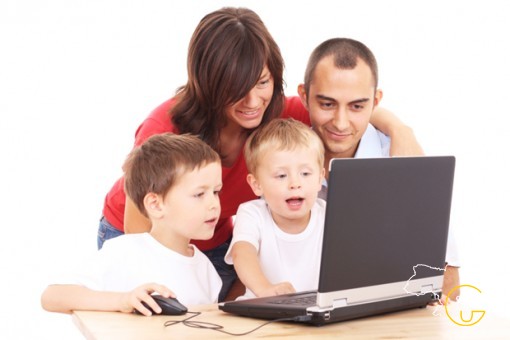 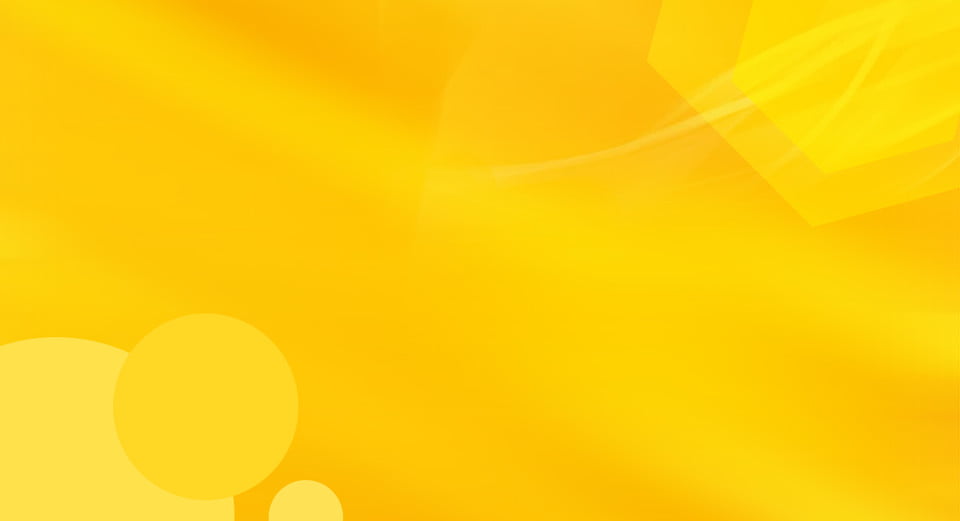 Приоритетные направления:
предоставление детям с особыми образовательными потребностями психологических, педагогических услуг;
просвещение и педагогическая подготовка родителей.
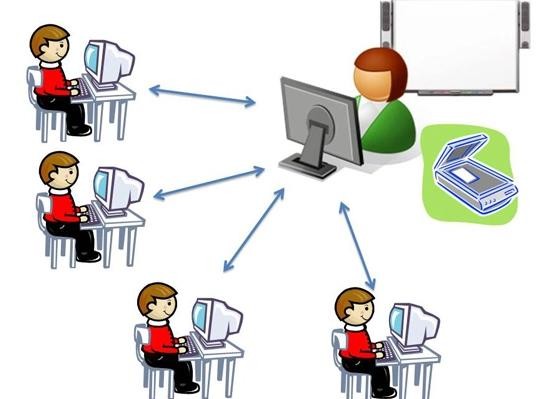 Для эффективного сотрудничества с родителями воспитанников в группе был создан чат в мессенджере WhatsApp, как наиболее удобный способ взаимодействия с родителями.
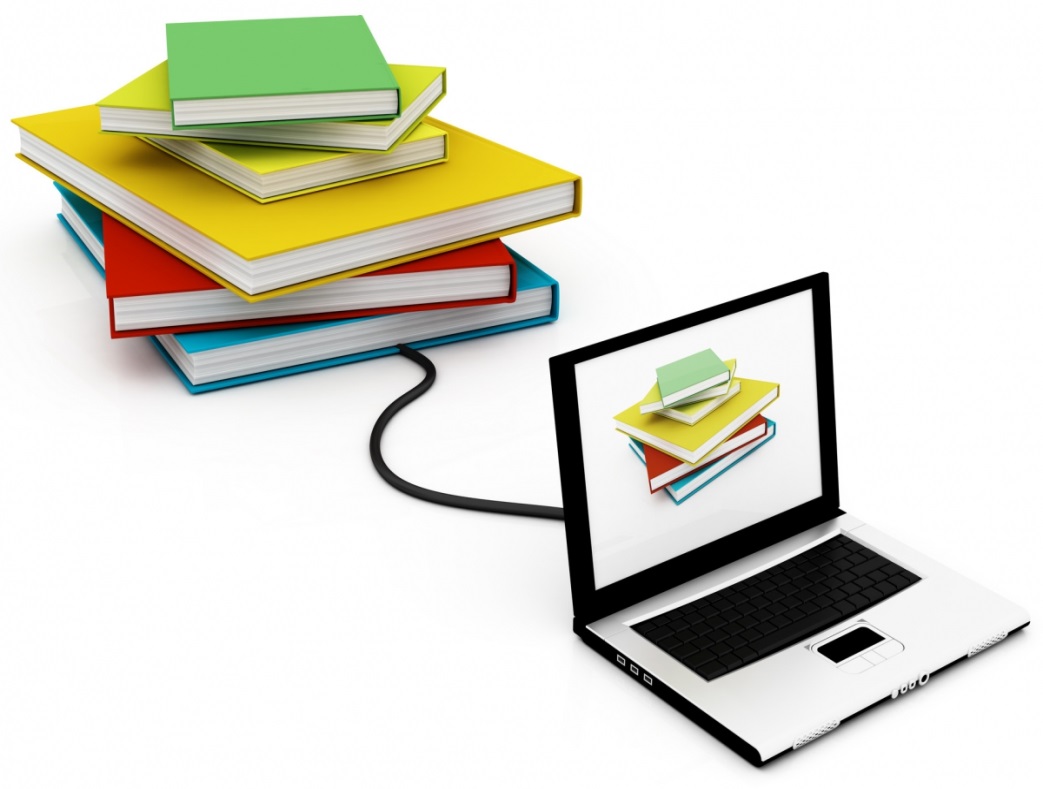 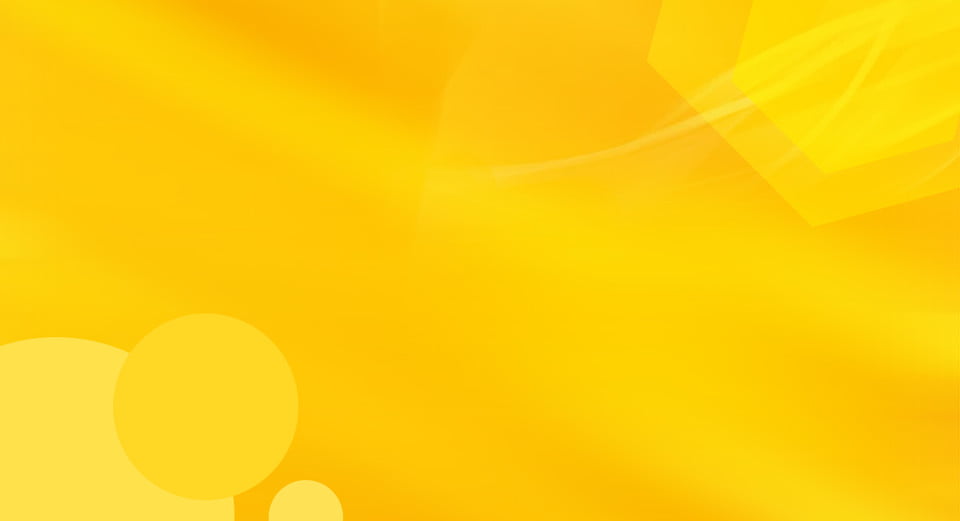 Работу проводим в 2 этапа:
1 этап
Подборка педагогами иллюстративного материала, игр и упражнений, видеороликов познавательного и развлекательного характера.
2 этап
Обеспечение родителей последовательными инструкциями, карточками, картинками, презентациями, мультфильмами, в соответствии с темами, в форме обучающих и развивающих занятий.
І этап.Подборка материалов
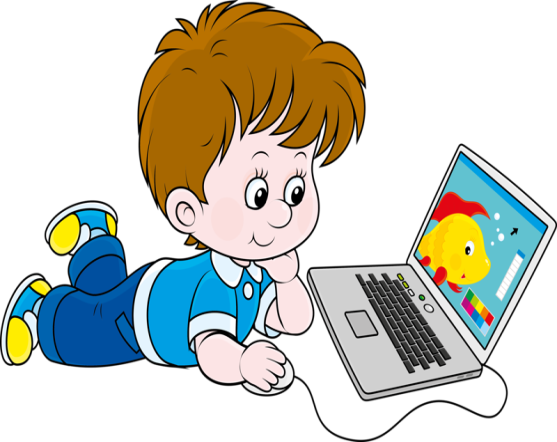 Игры и упражнения национального научно-практического центра коррекционной педагогики «САТР»
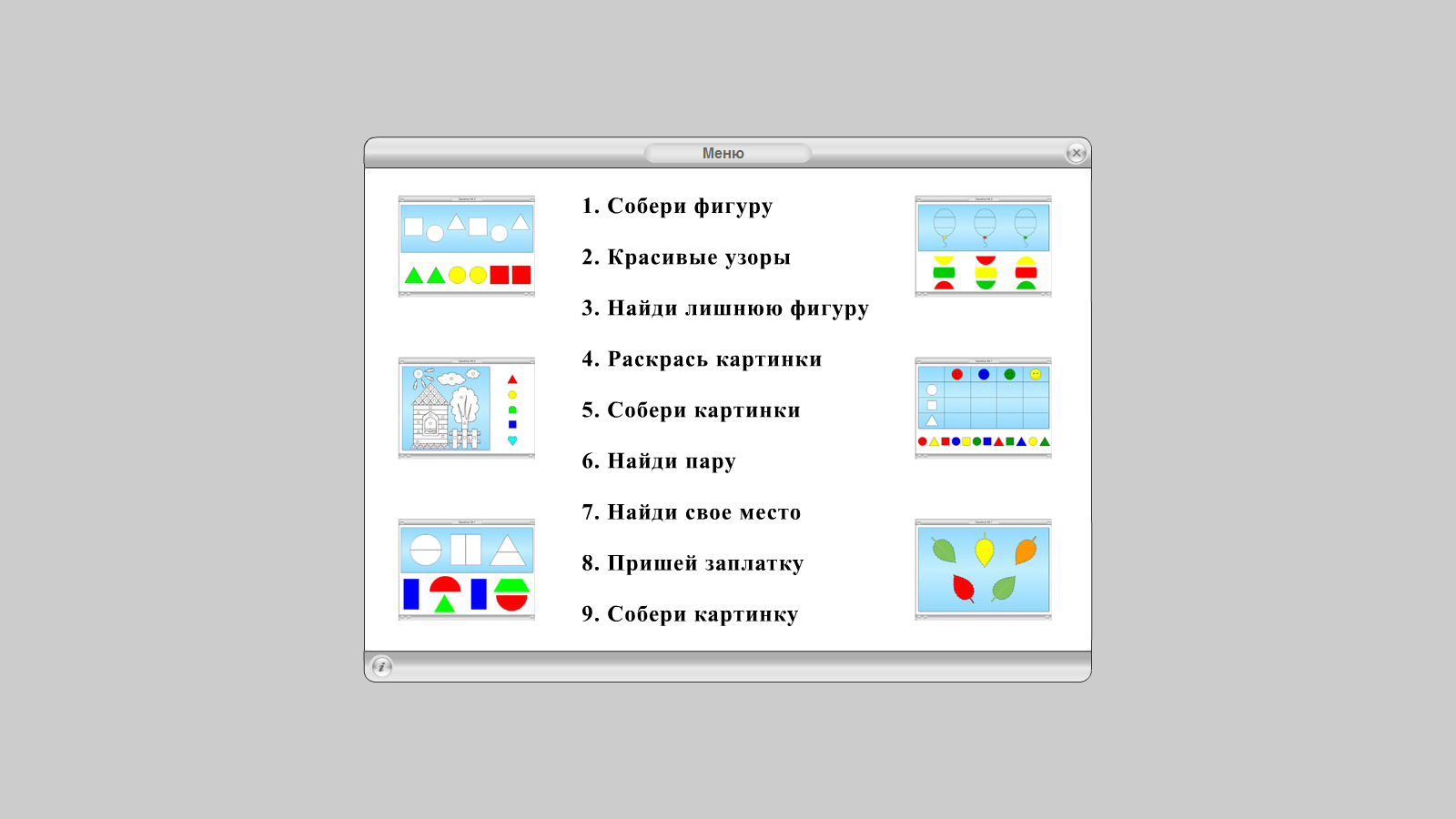 ВОСПРИЯТИЕ   ЦВЕТА
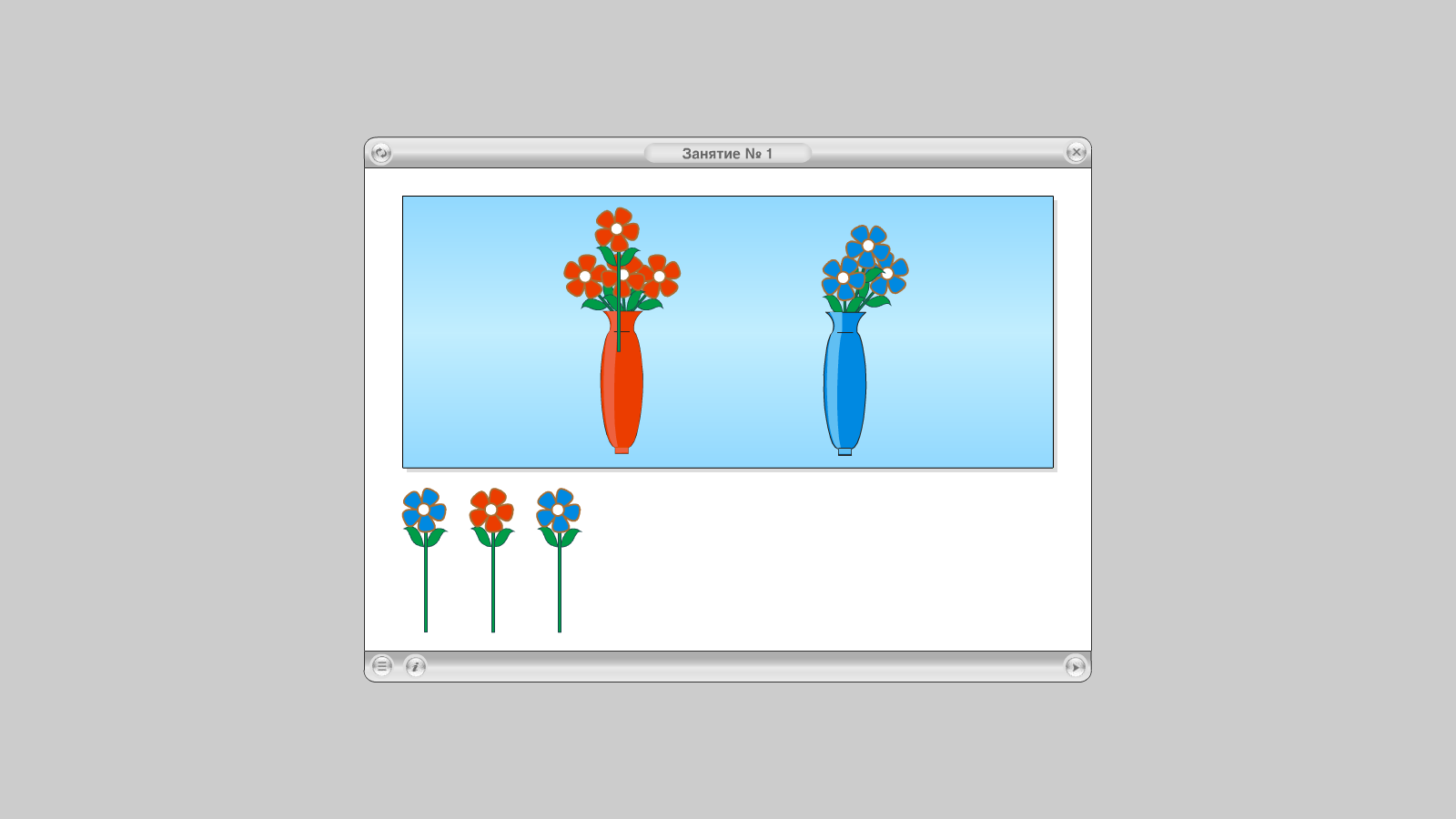 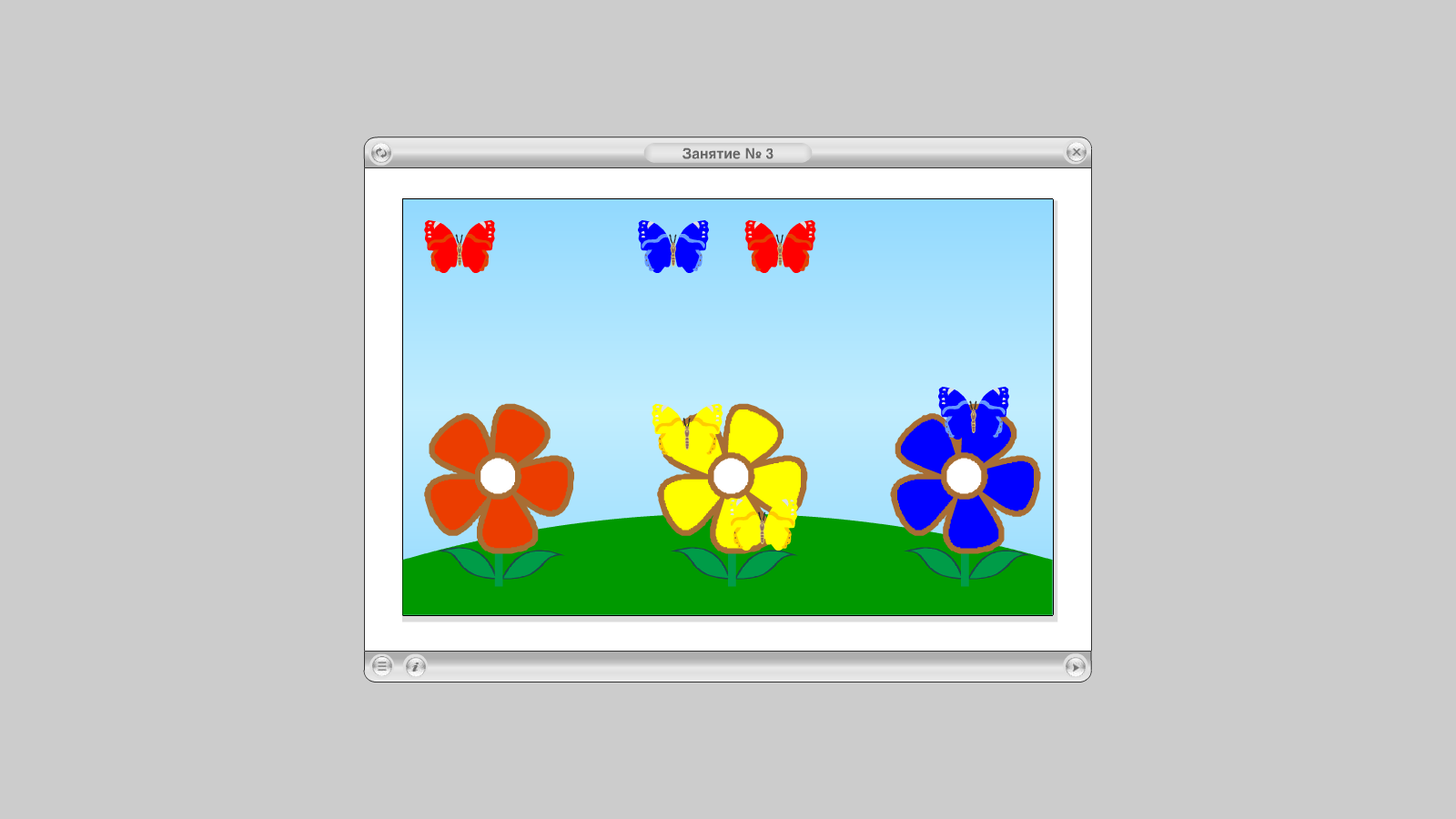 ВОСПРИЯТИЕ  ЦВЕТА  И ФОРМЫ
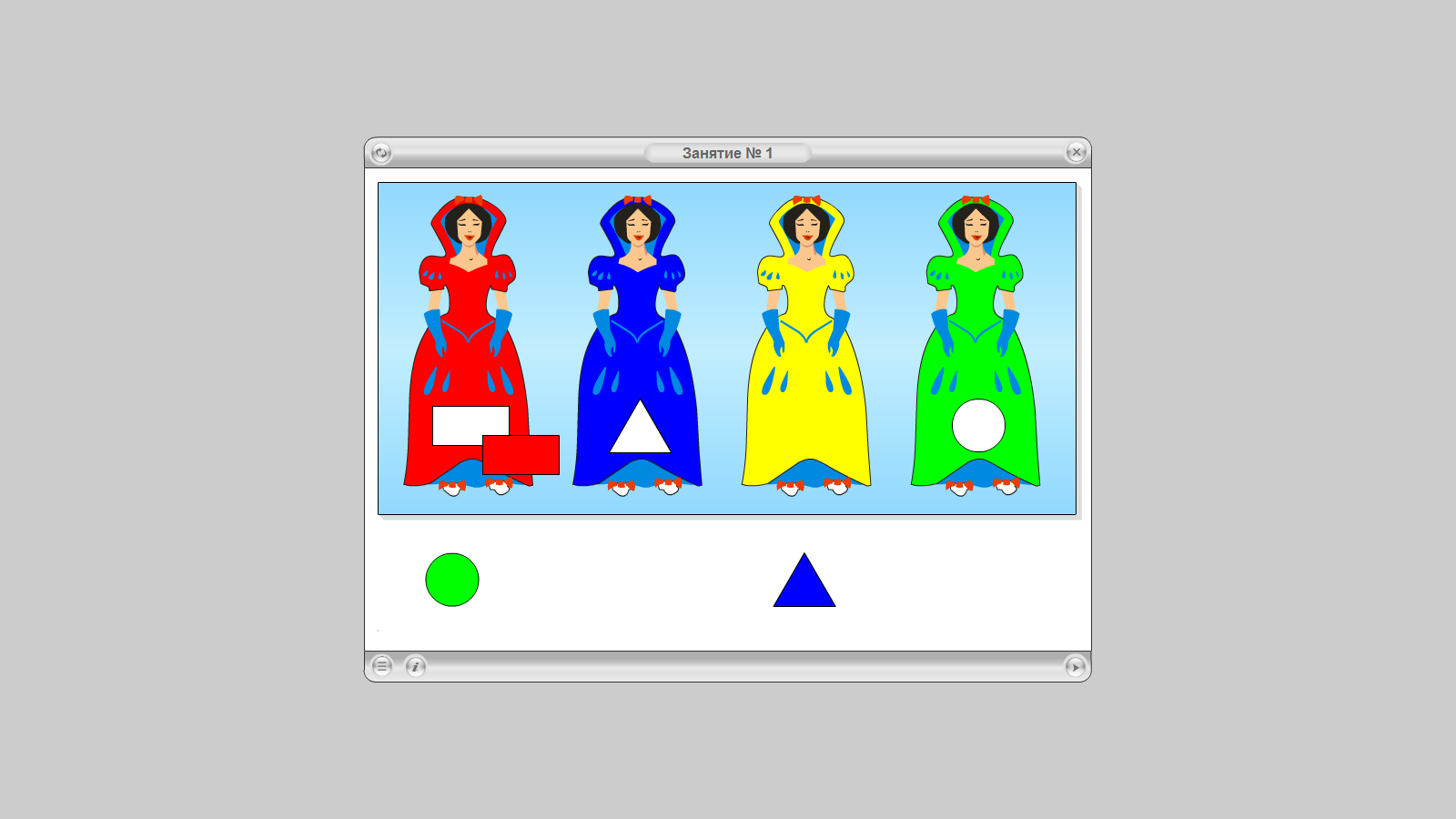 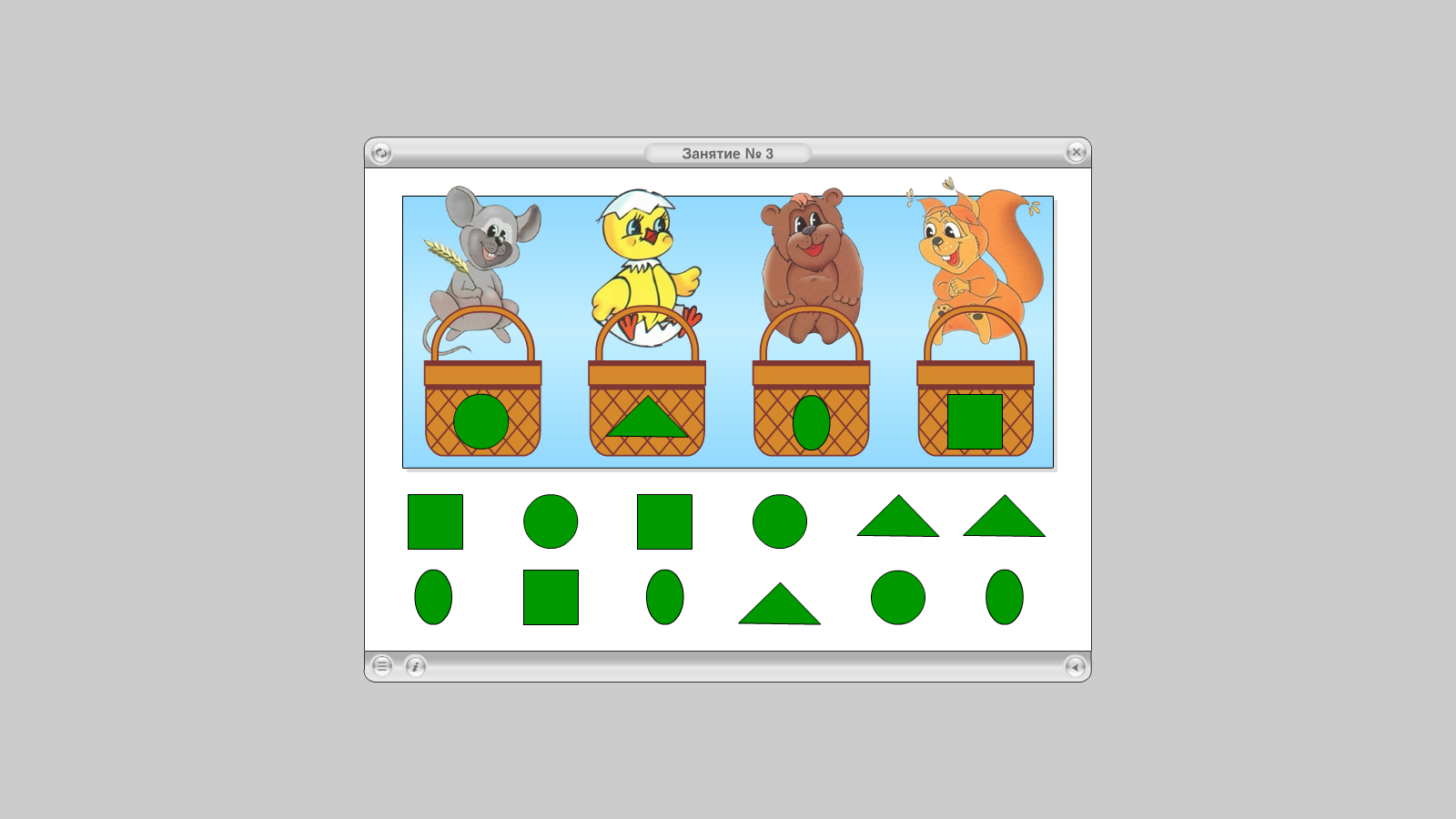 Задания с усложнением
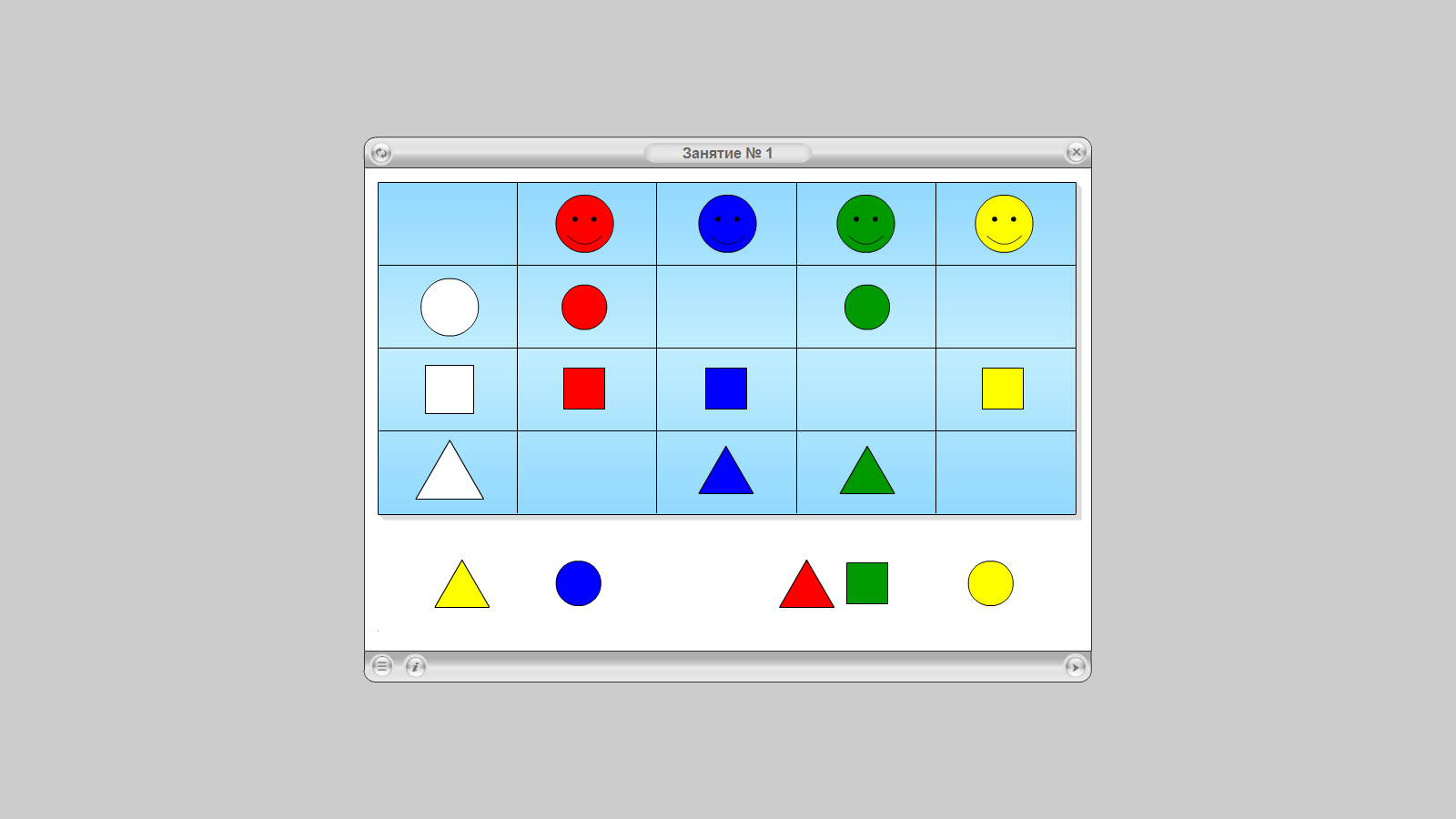 ВОСПРИЯТИЕ      ВЕЛИЧИНЫ
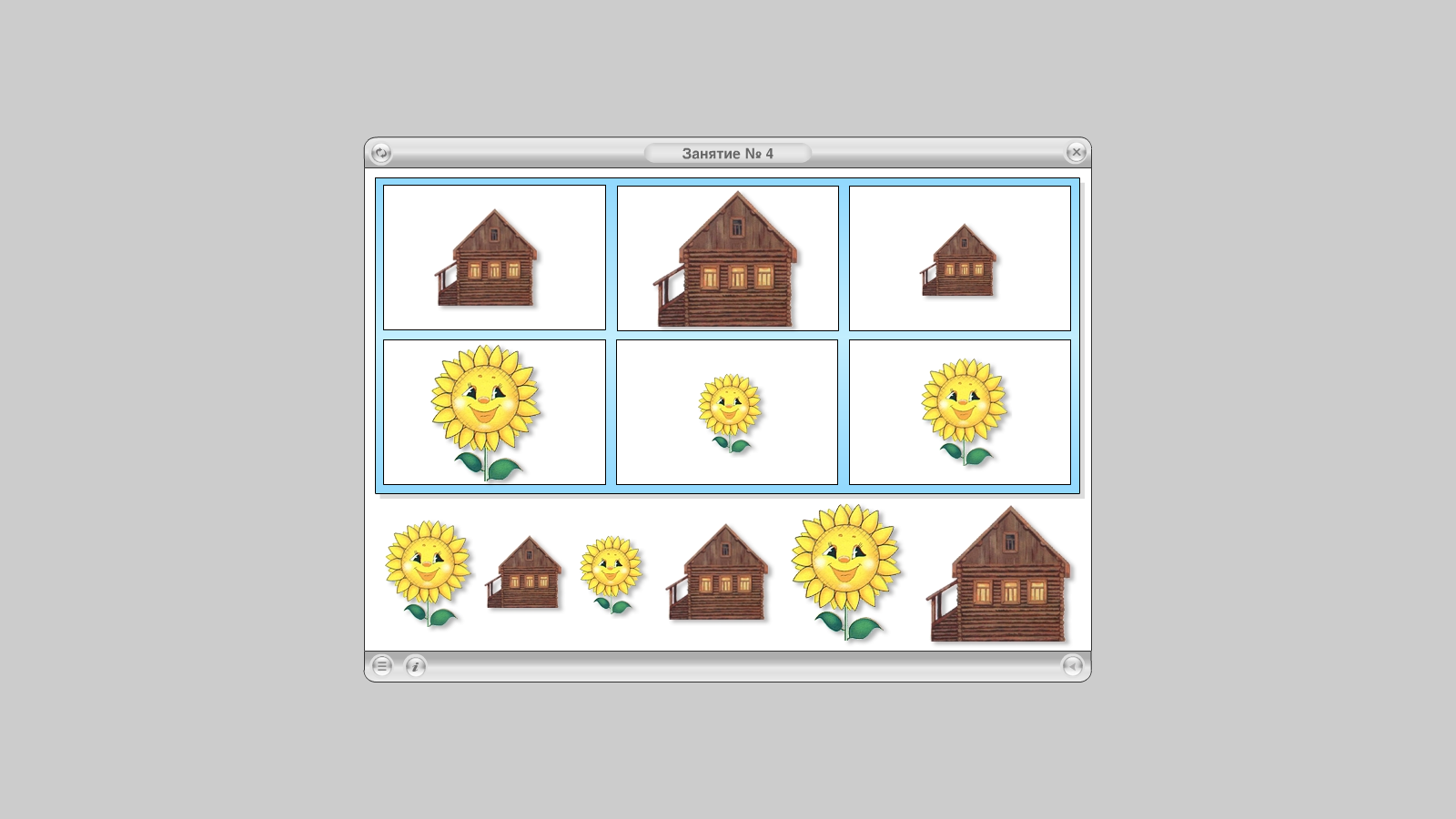 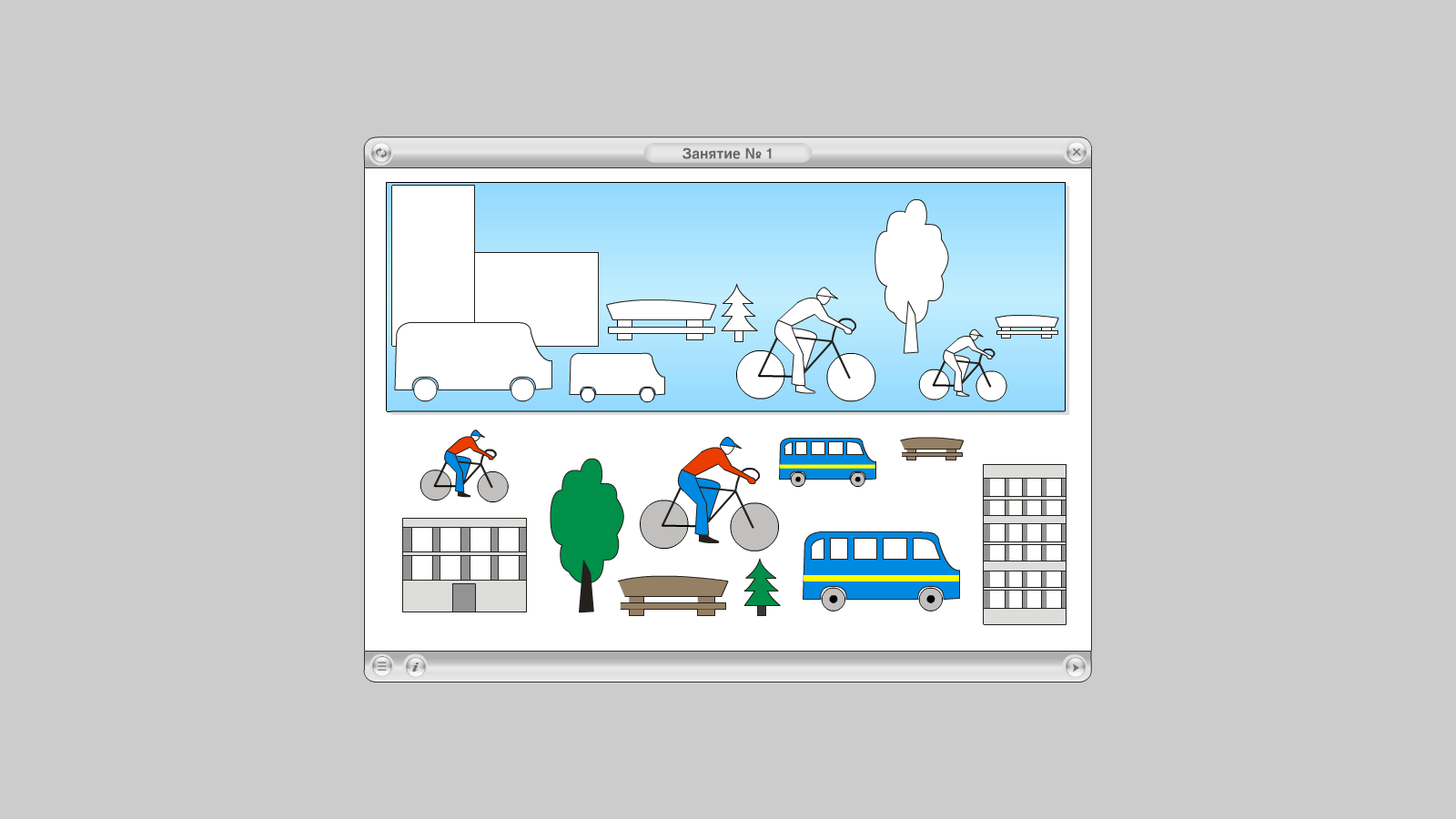 ФОРМИРОВАНИЕ   ЦЕЛОСТНОГО  ОБРАЗА ПРЕДМЕТА
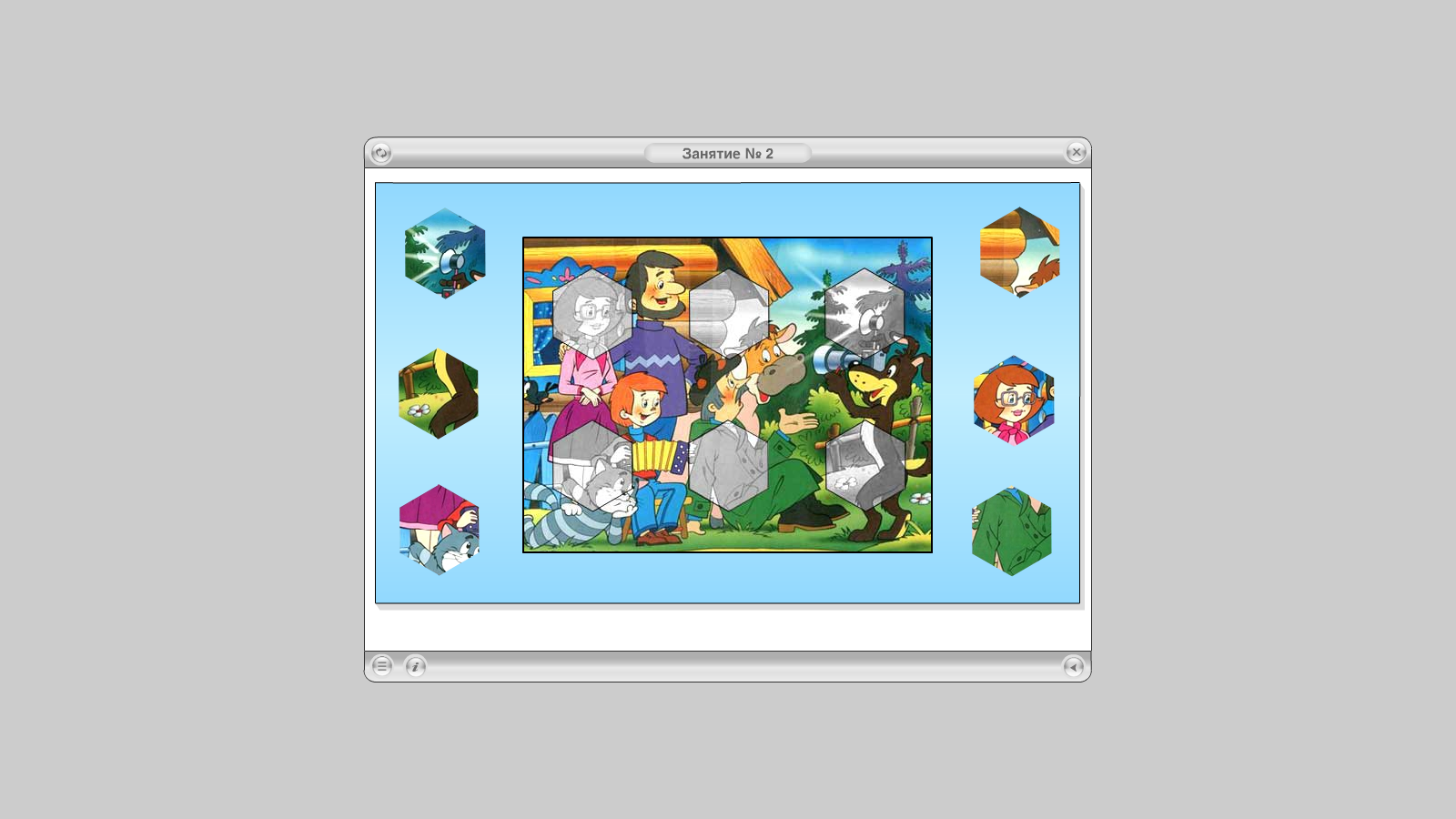 ФОРМИРОВАНИЕ   ЦЕЛОСТНОГО  ОБРАЗА ПРЕДМЕТА
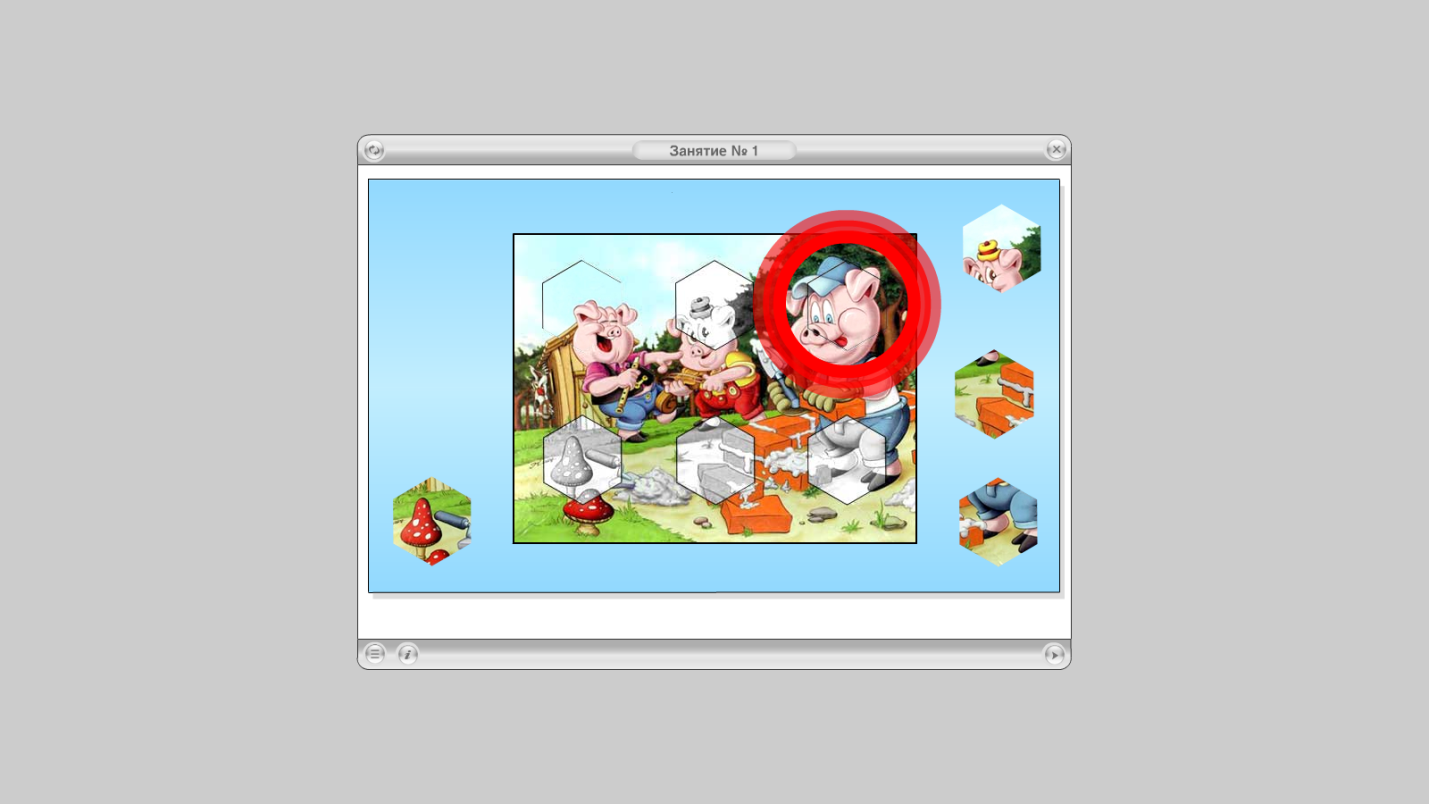 Зрительное восприятие (соотнесение цветного изображения с силуэтным)
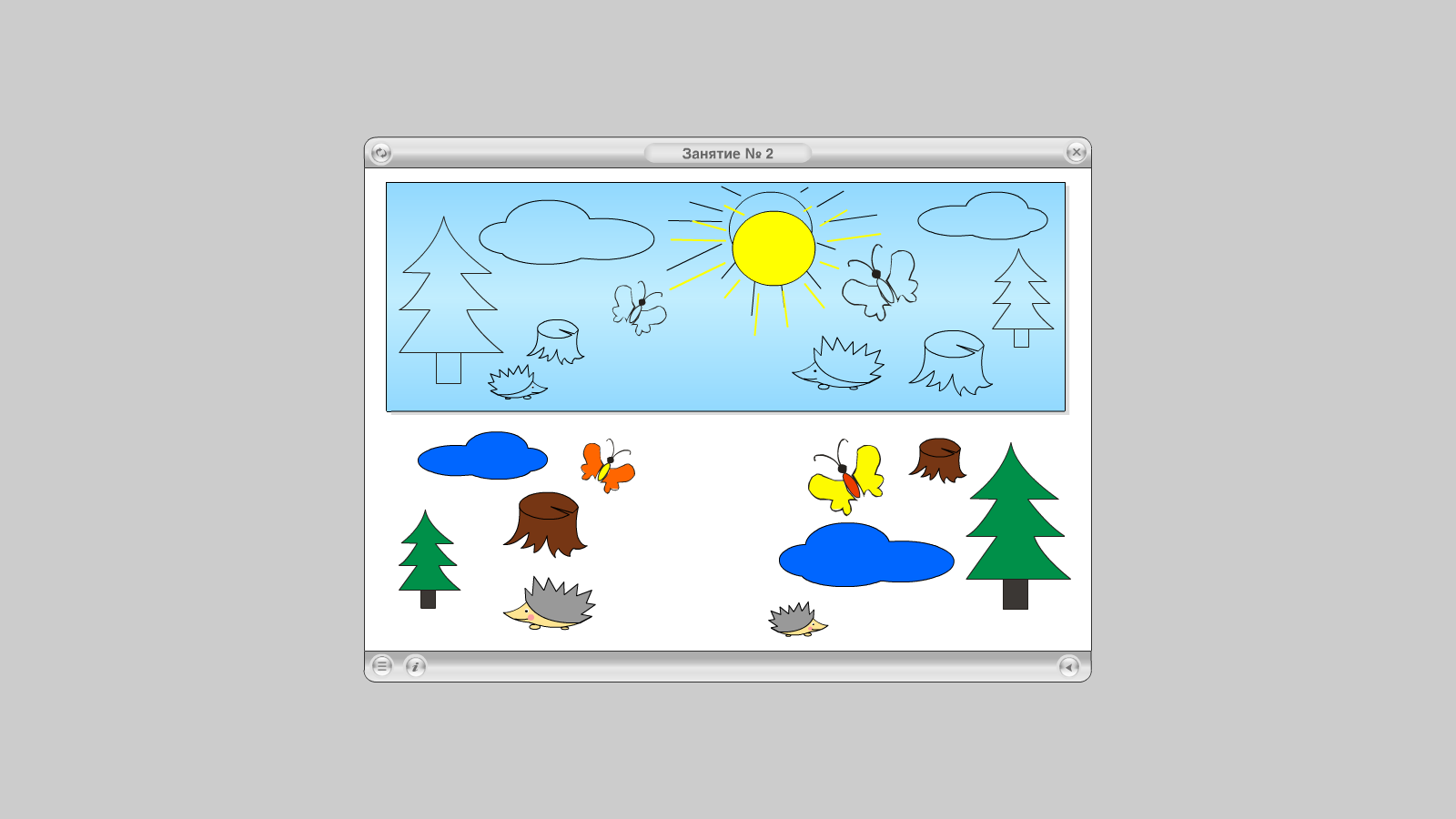 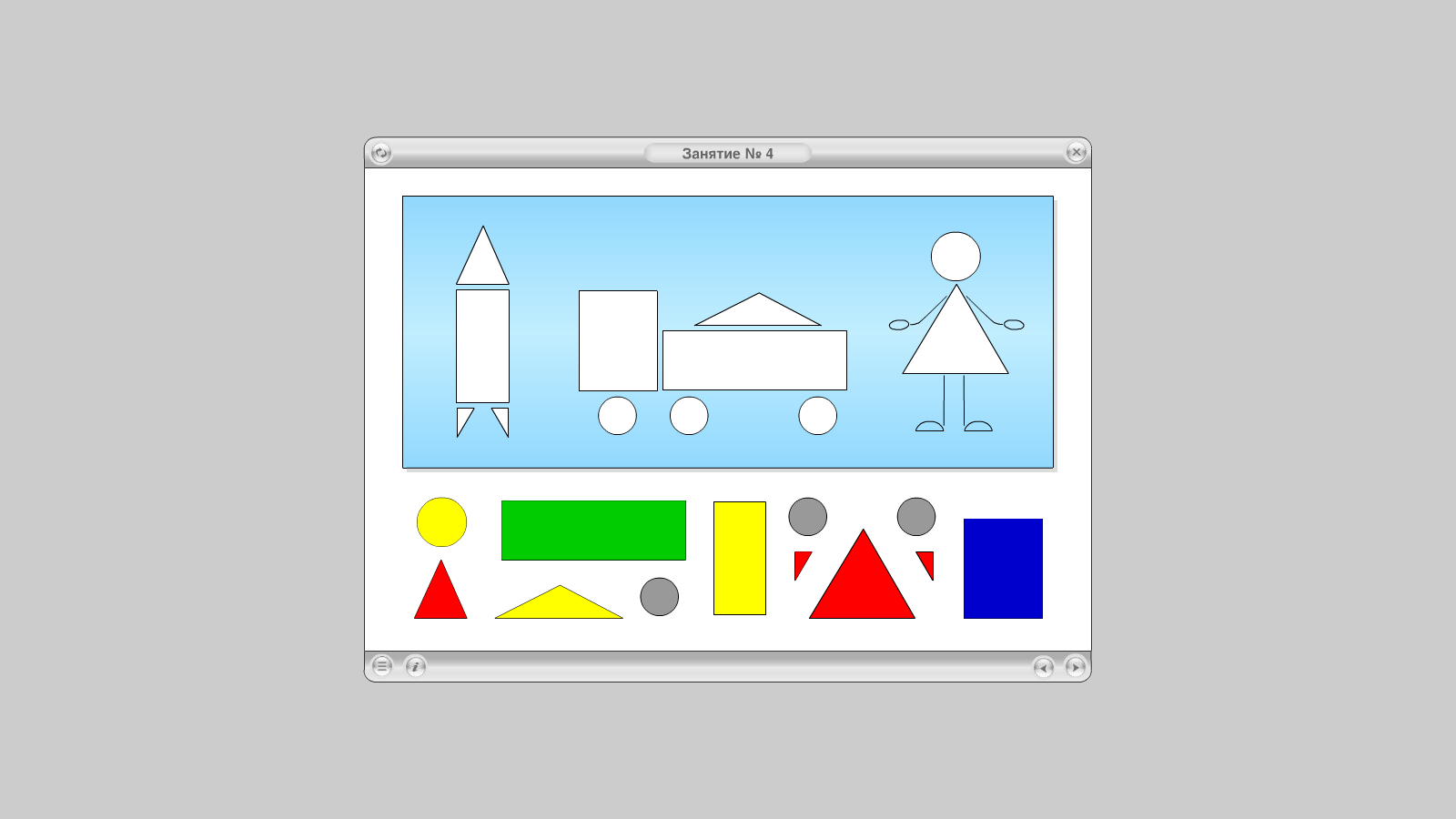 Упражнение на зрительное внимание
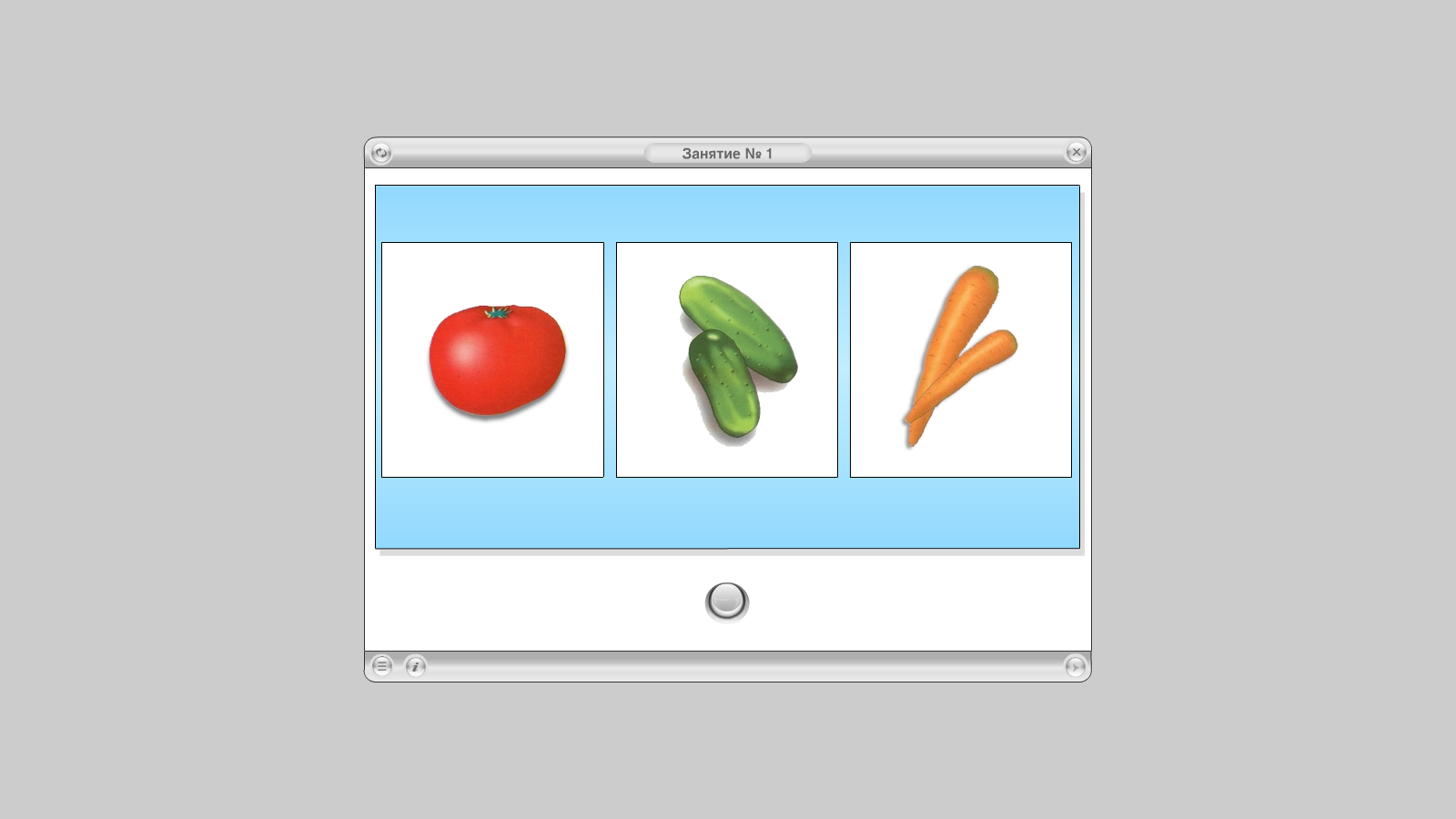 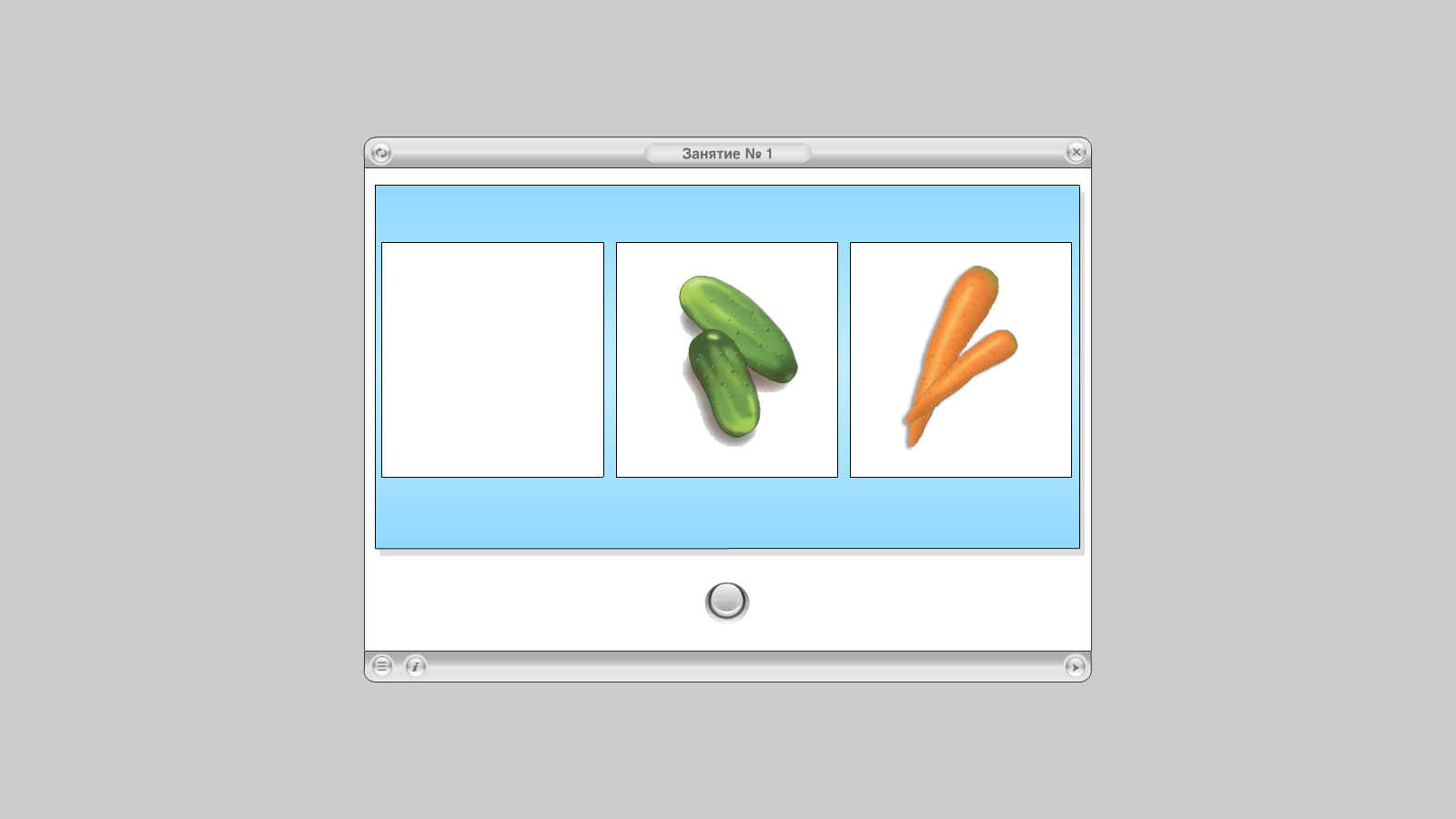 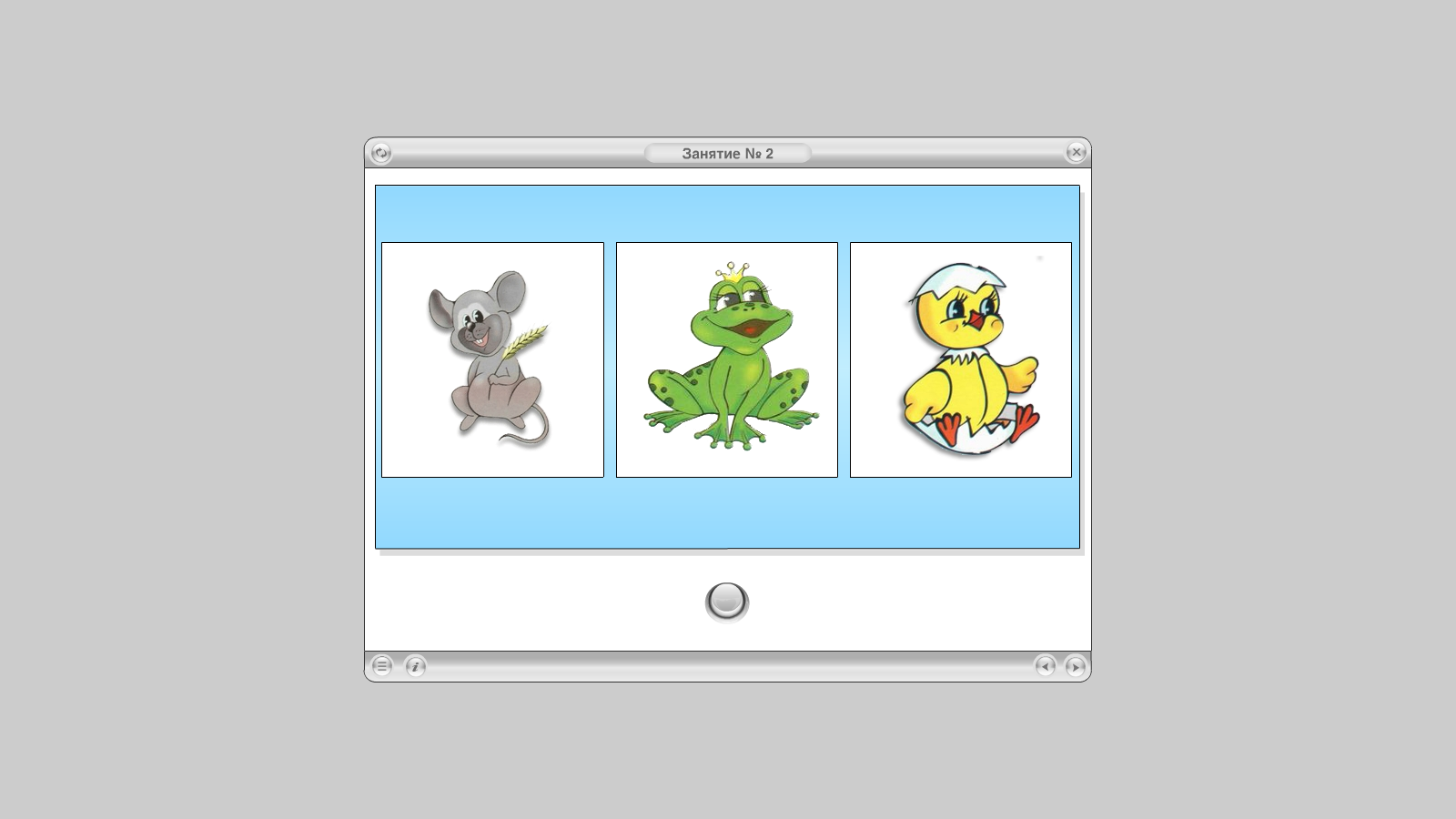 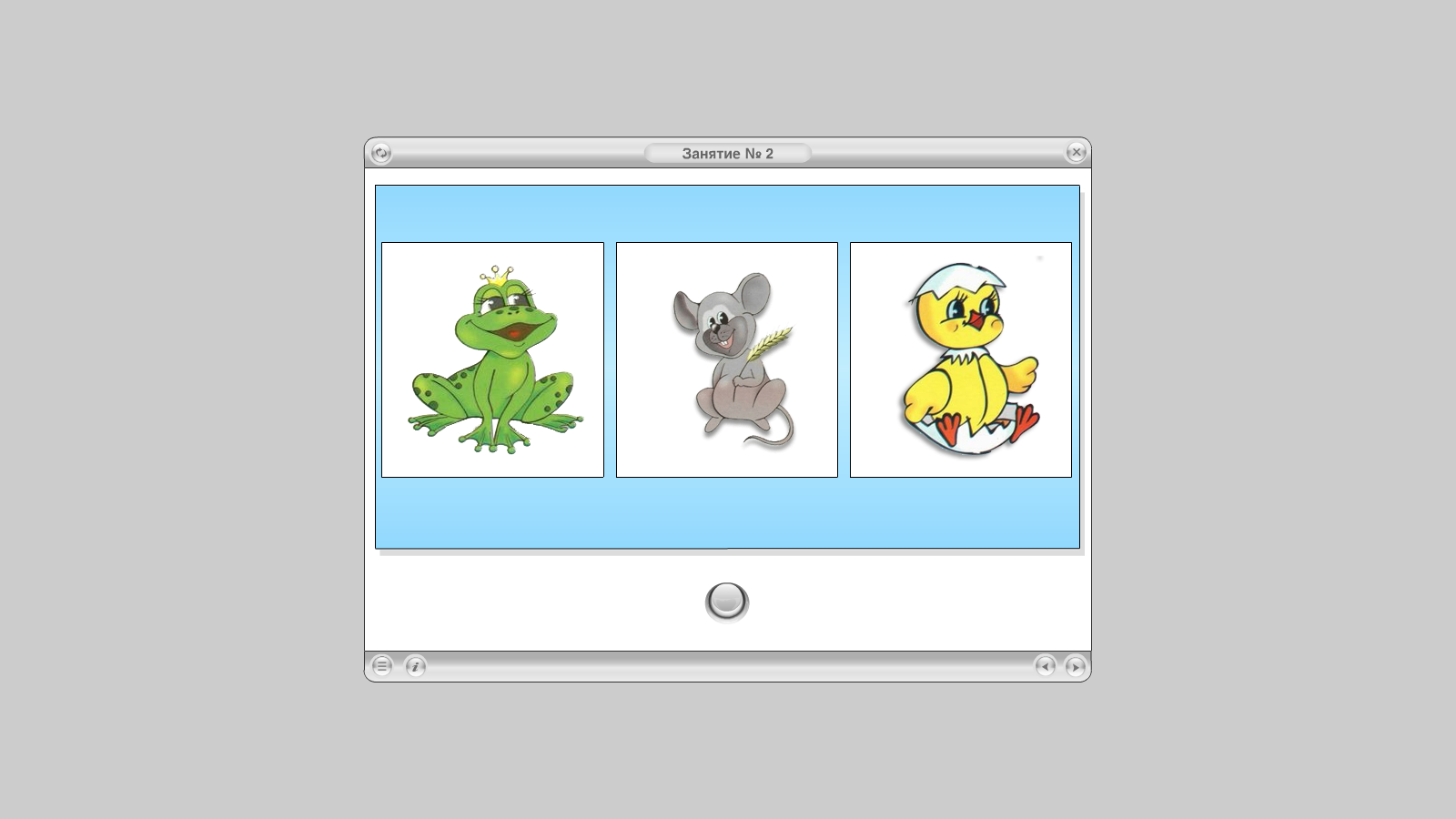 «Что изменилось?»
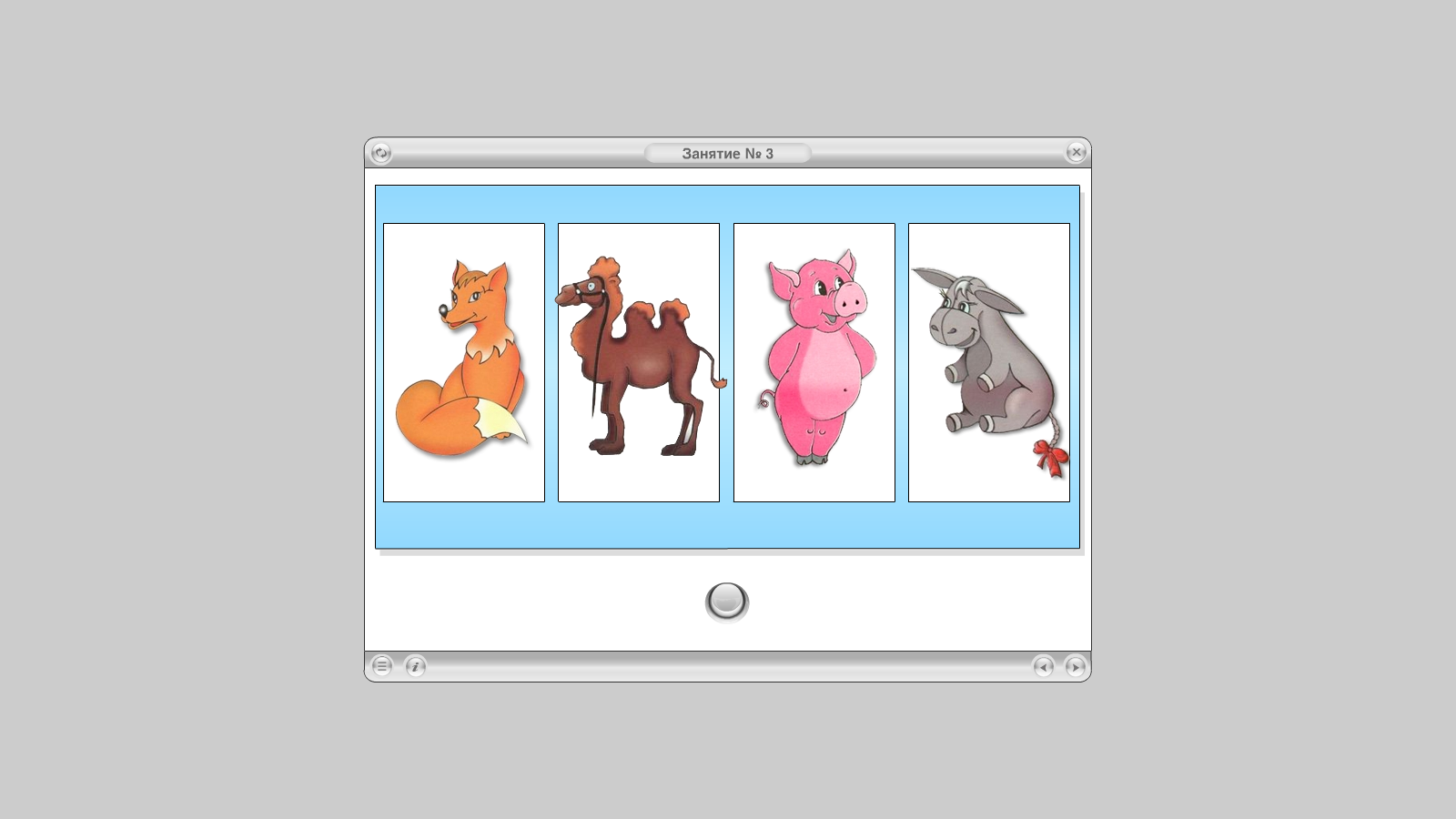 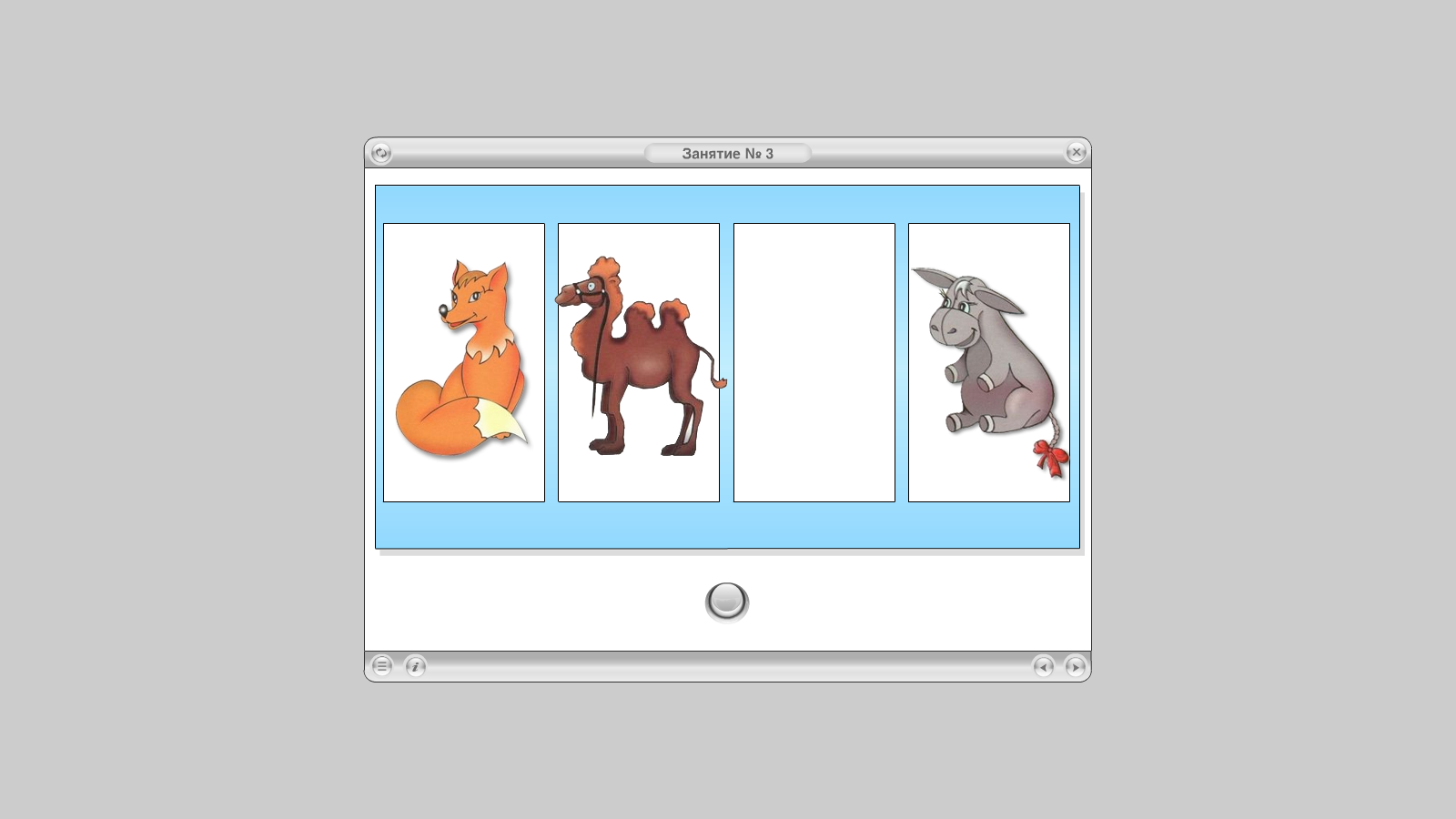 Офтальмологические тренажеры
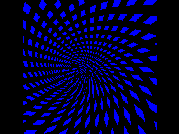 Офтальмологические тренажеры
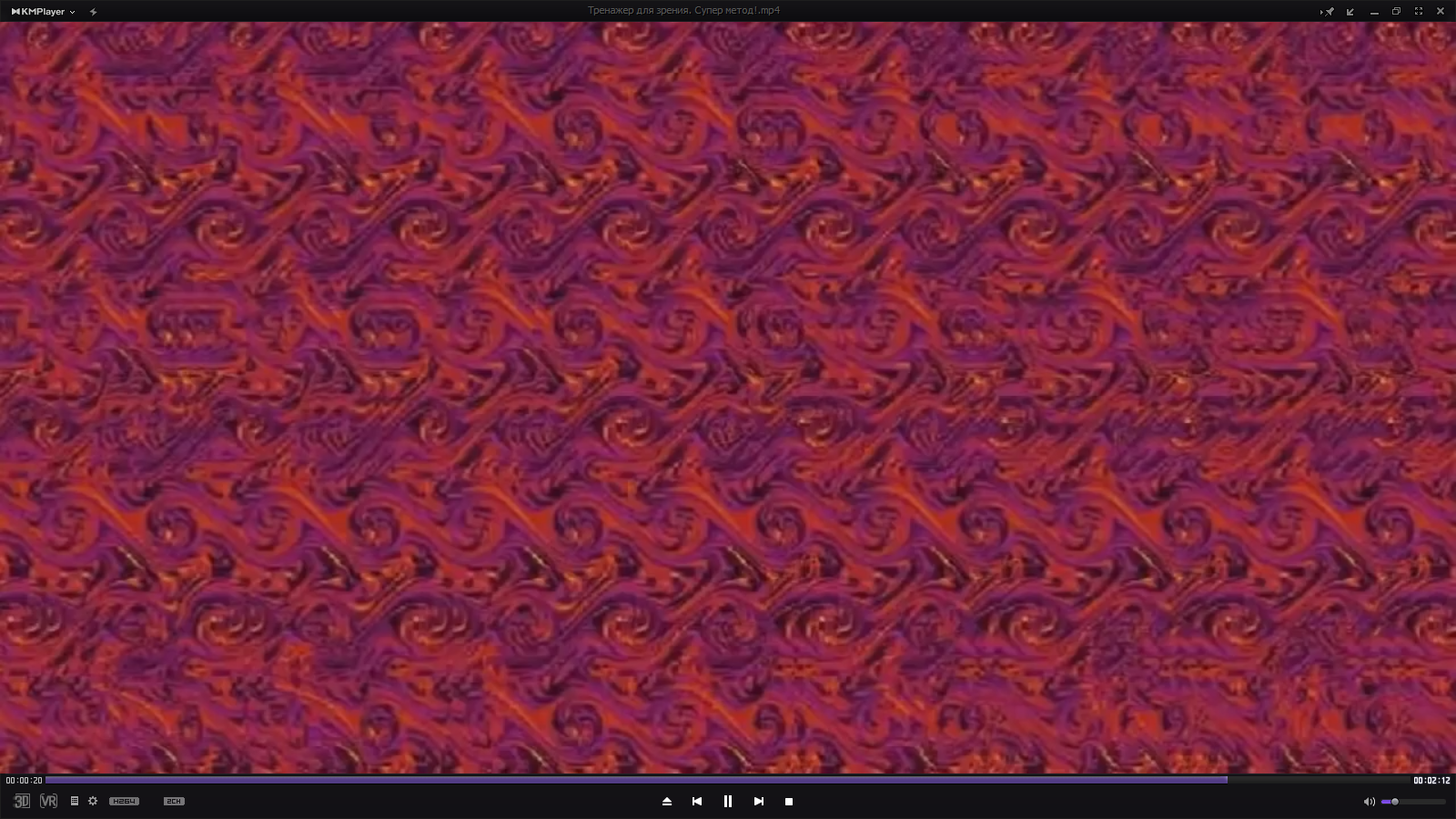 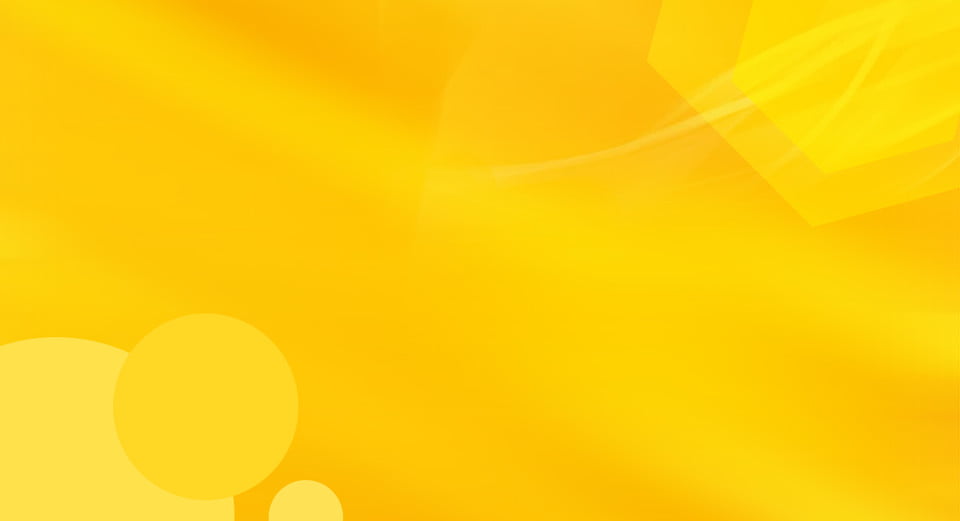 Электронная гимнастика
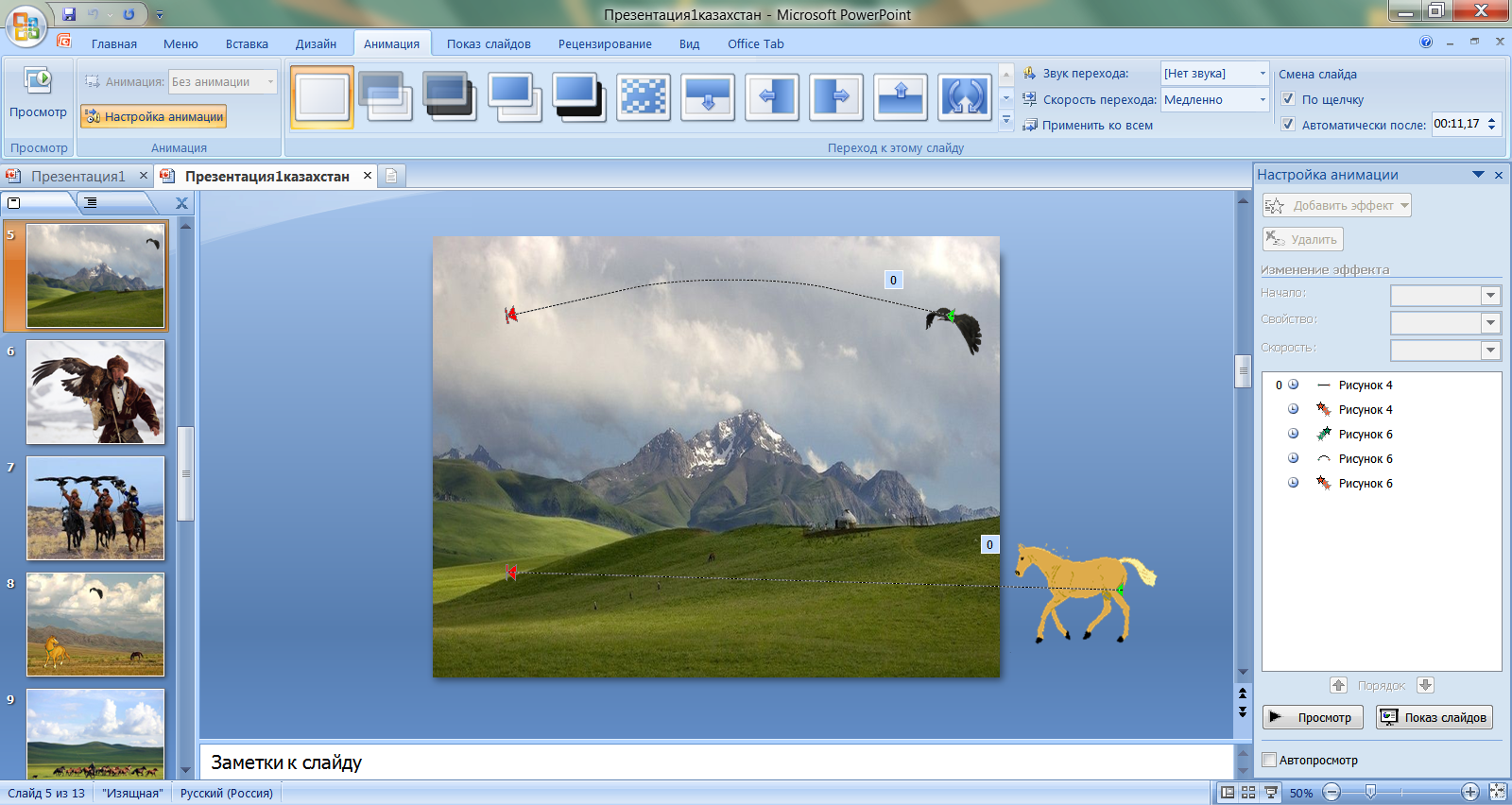 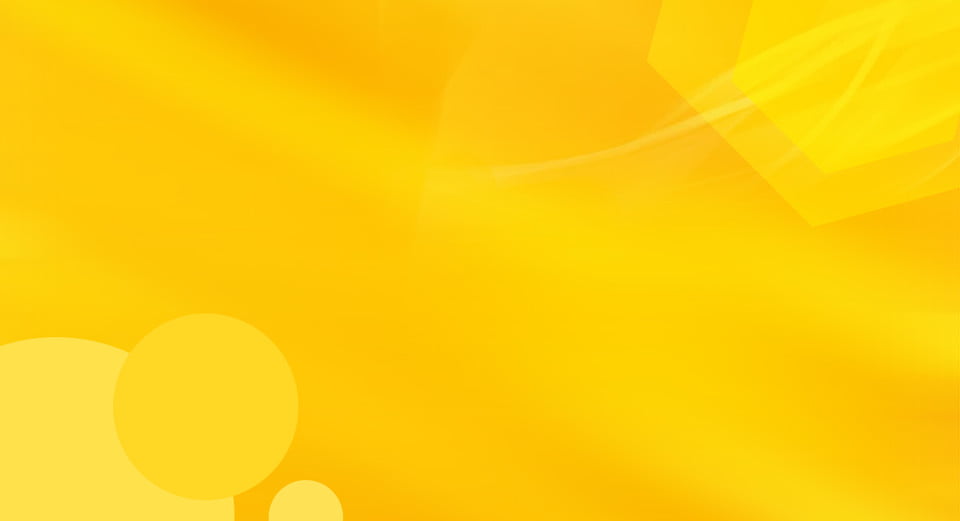 II Этап 
Ребёнок получает возможность смотреть видеозанятия, изучать методические и учебные материалы, выполнять задания, предложенные педагогами, вместе с родителями.
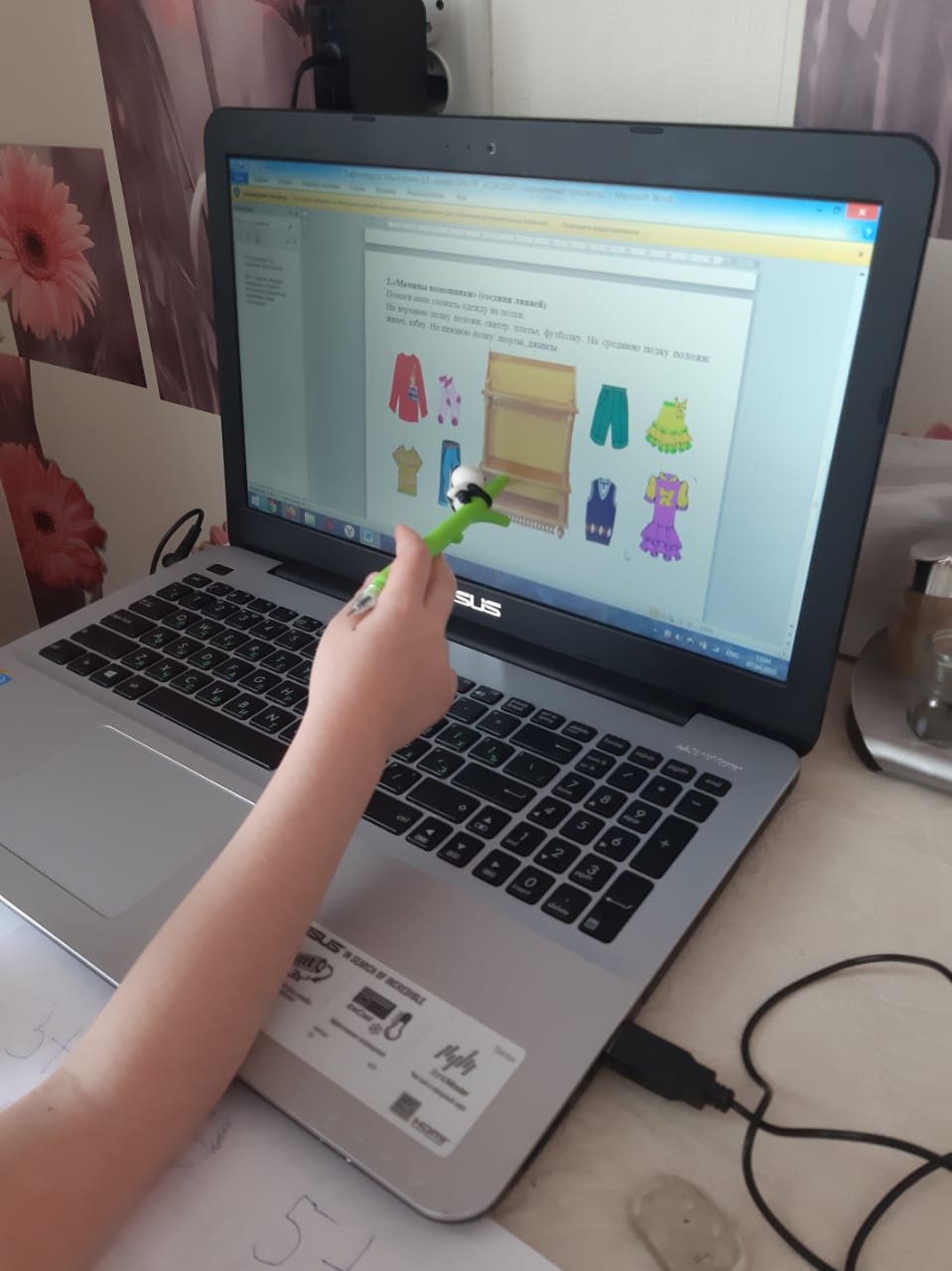 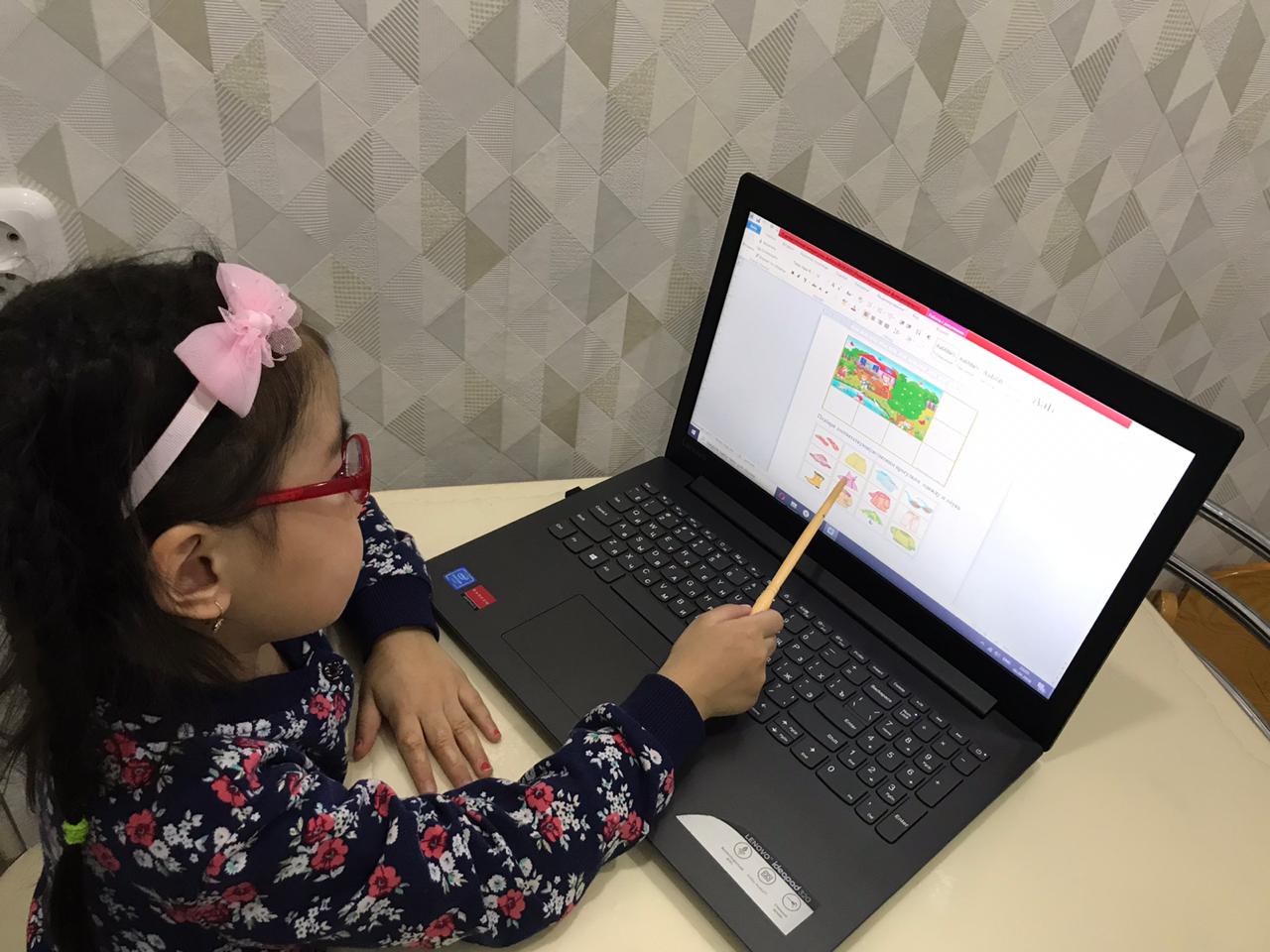 Тетради домашних заданий
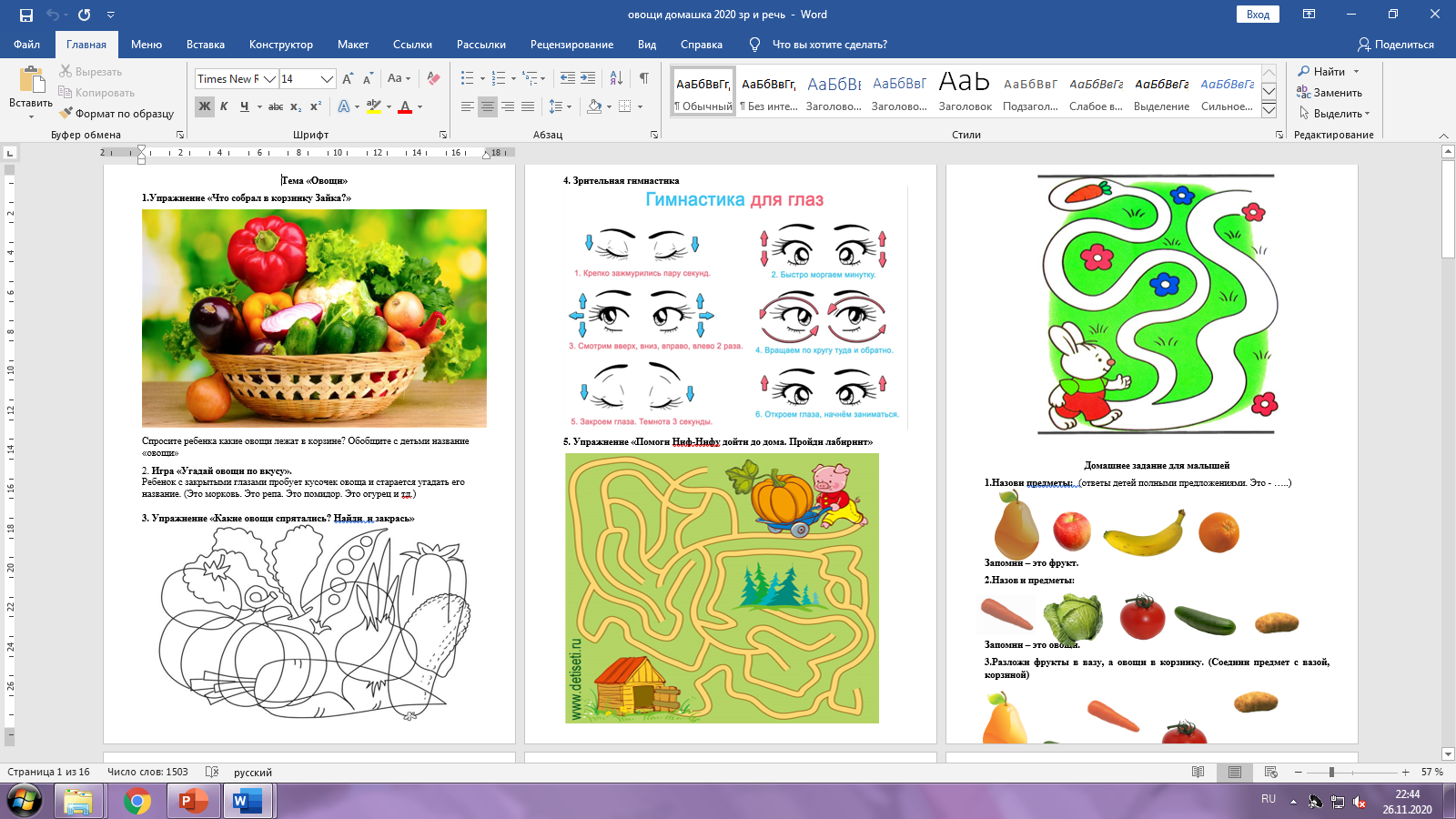 Тетради домашних заданий
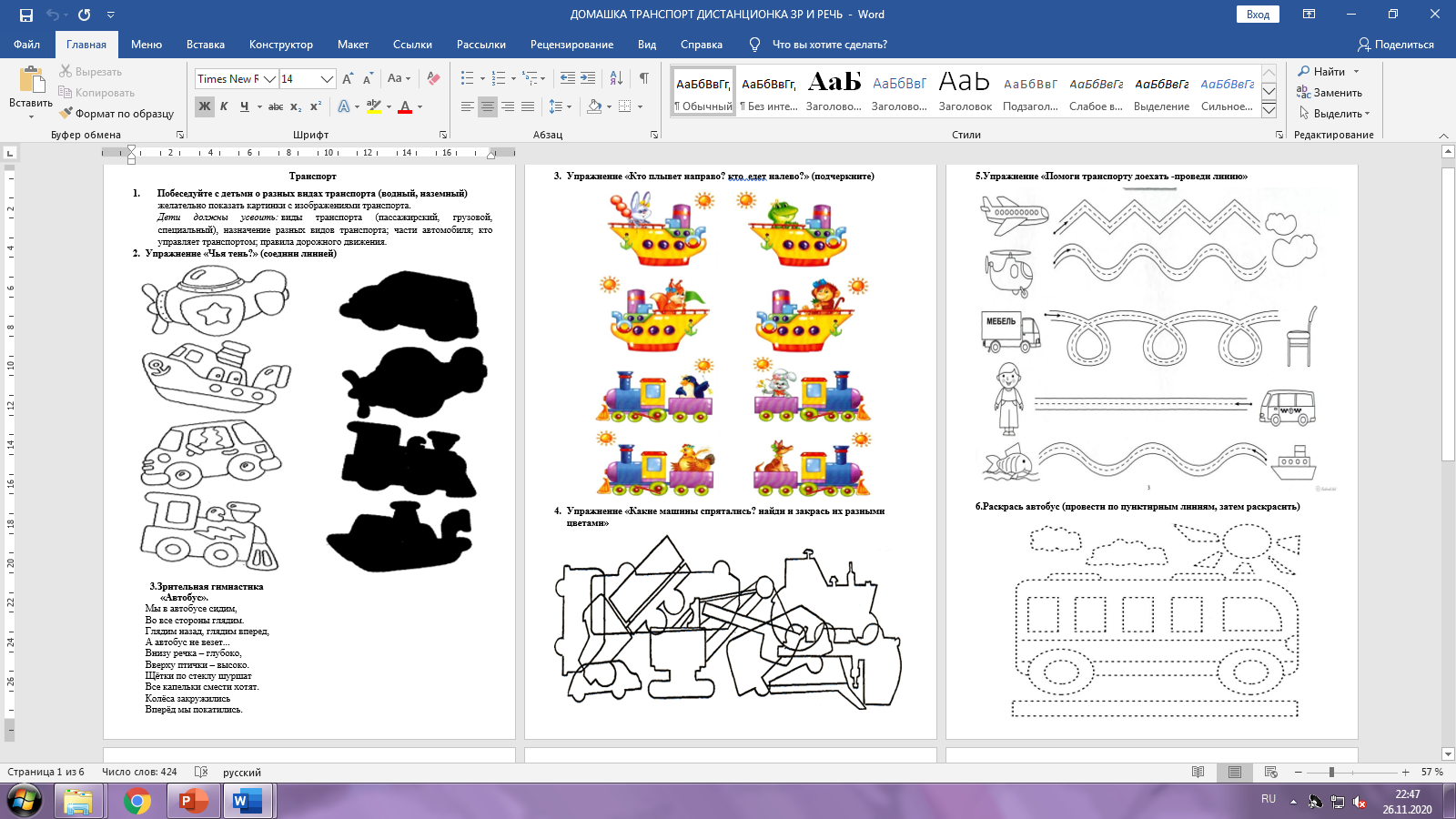 Тетради домашних заданий
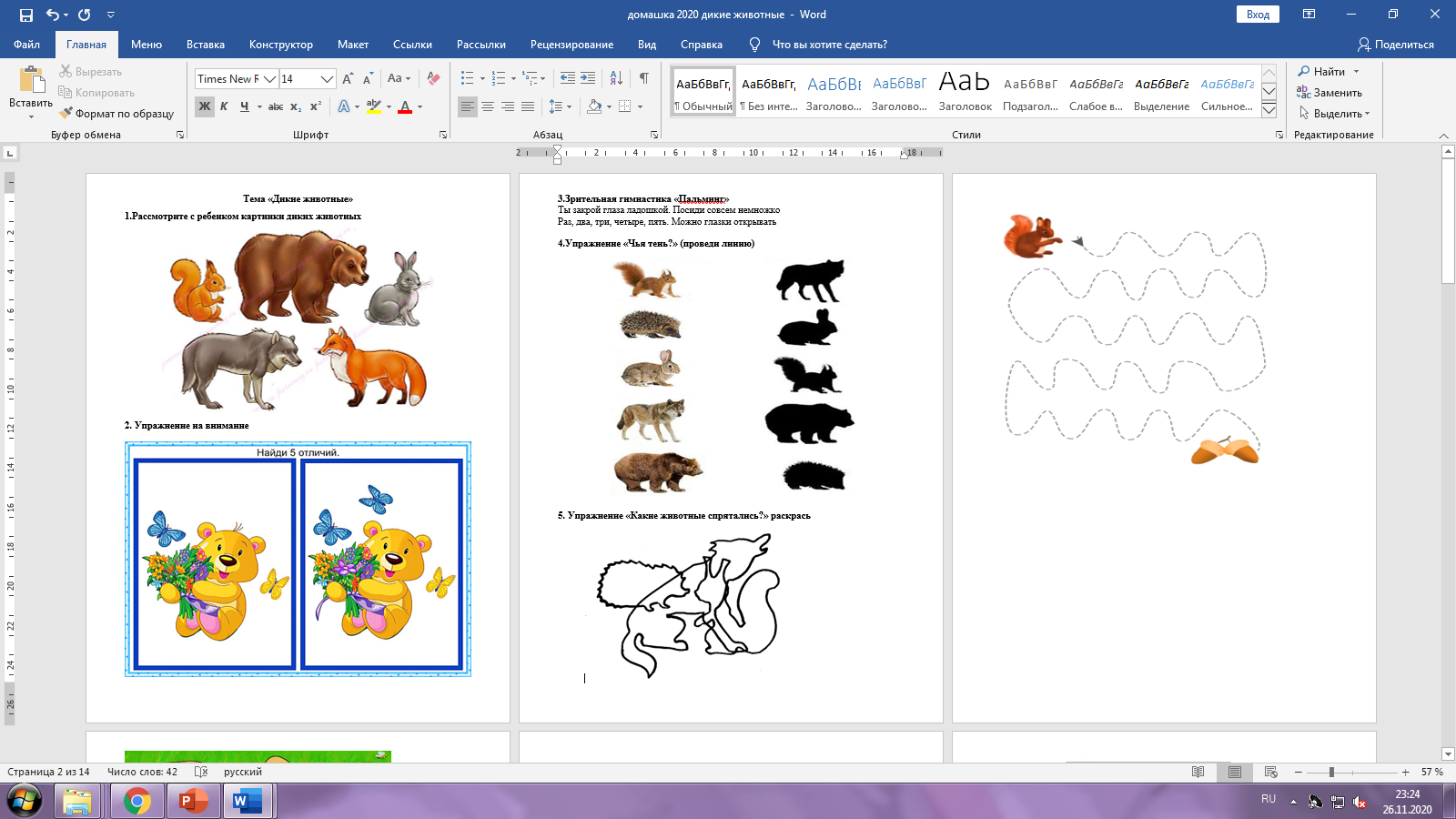 Тетради домашних заданий
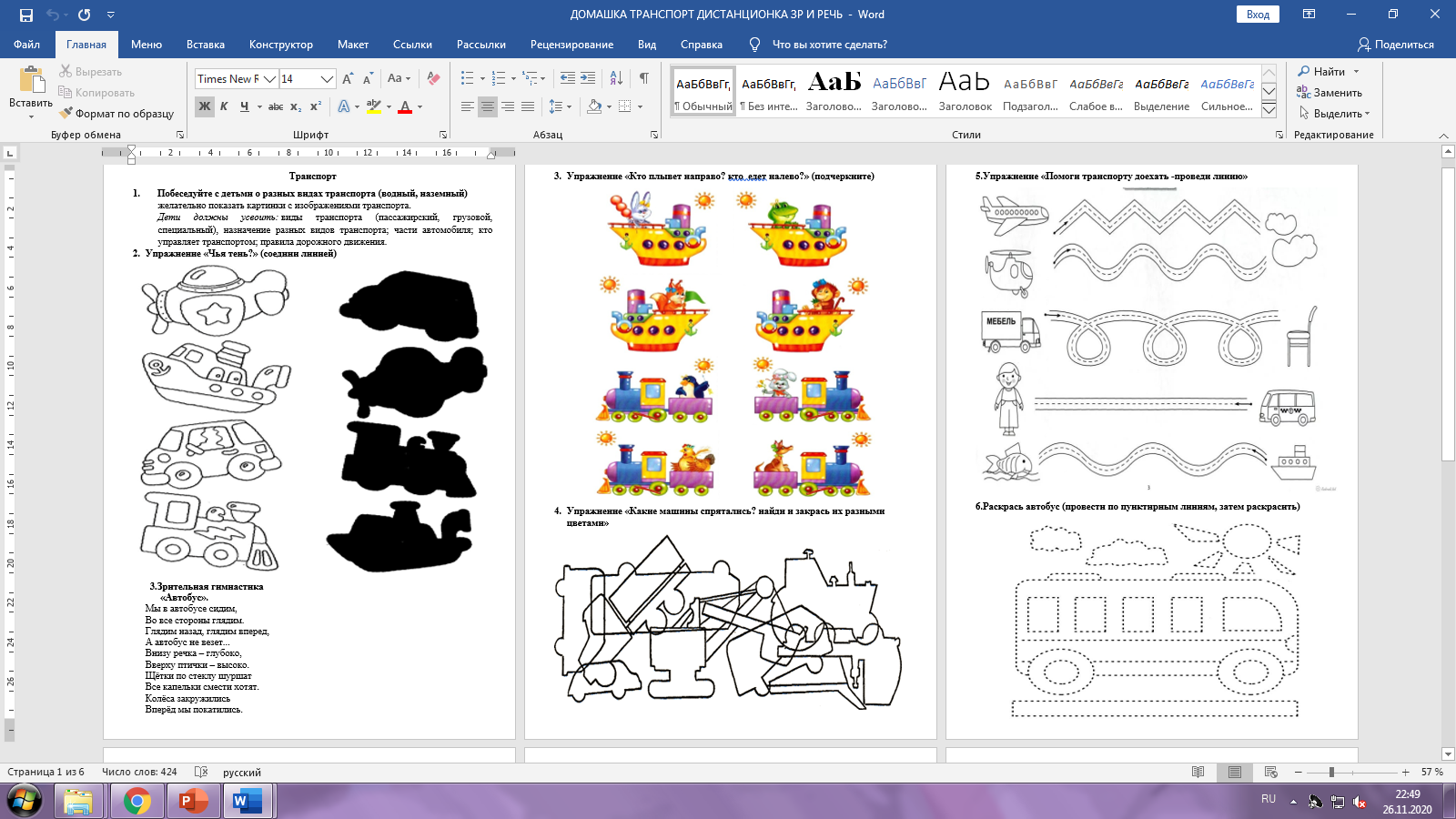 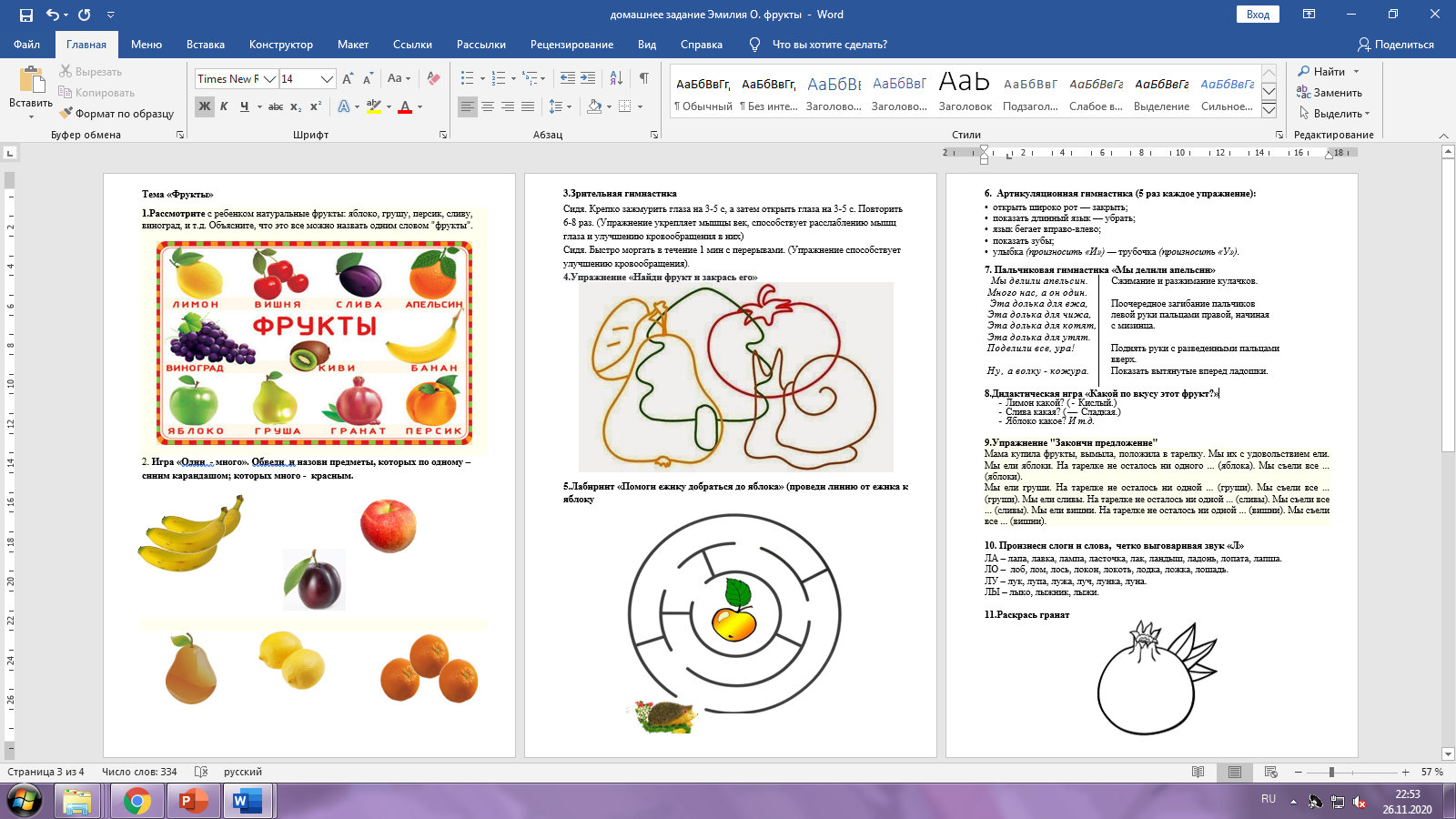 Консультации для родителей
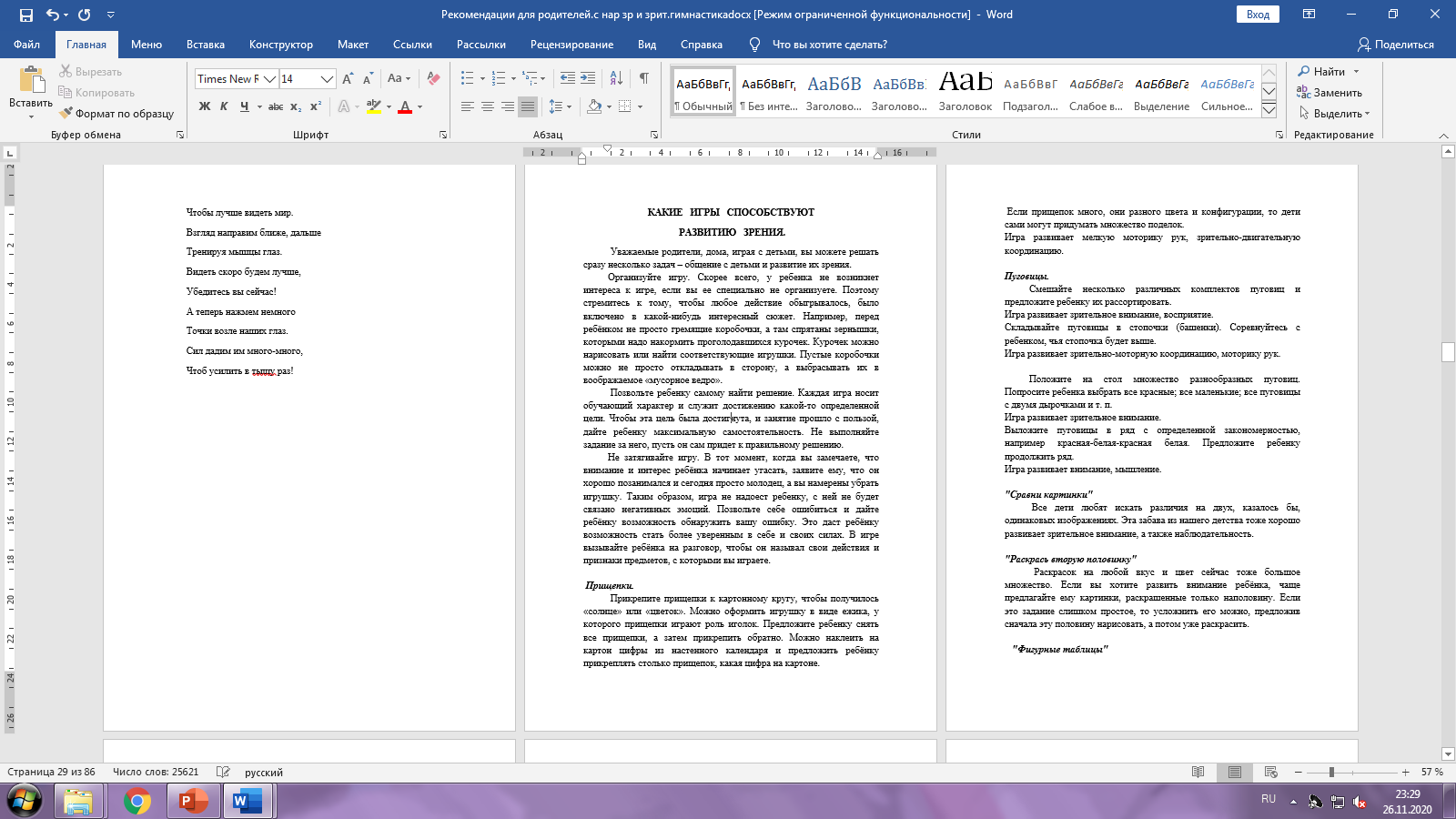 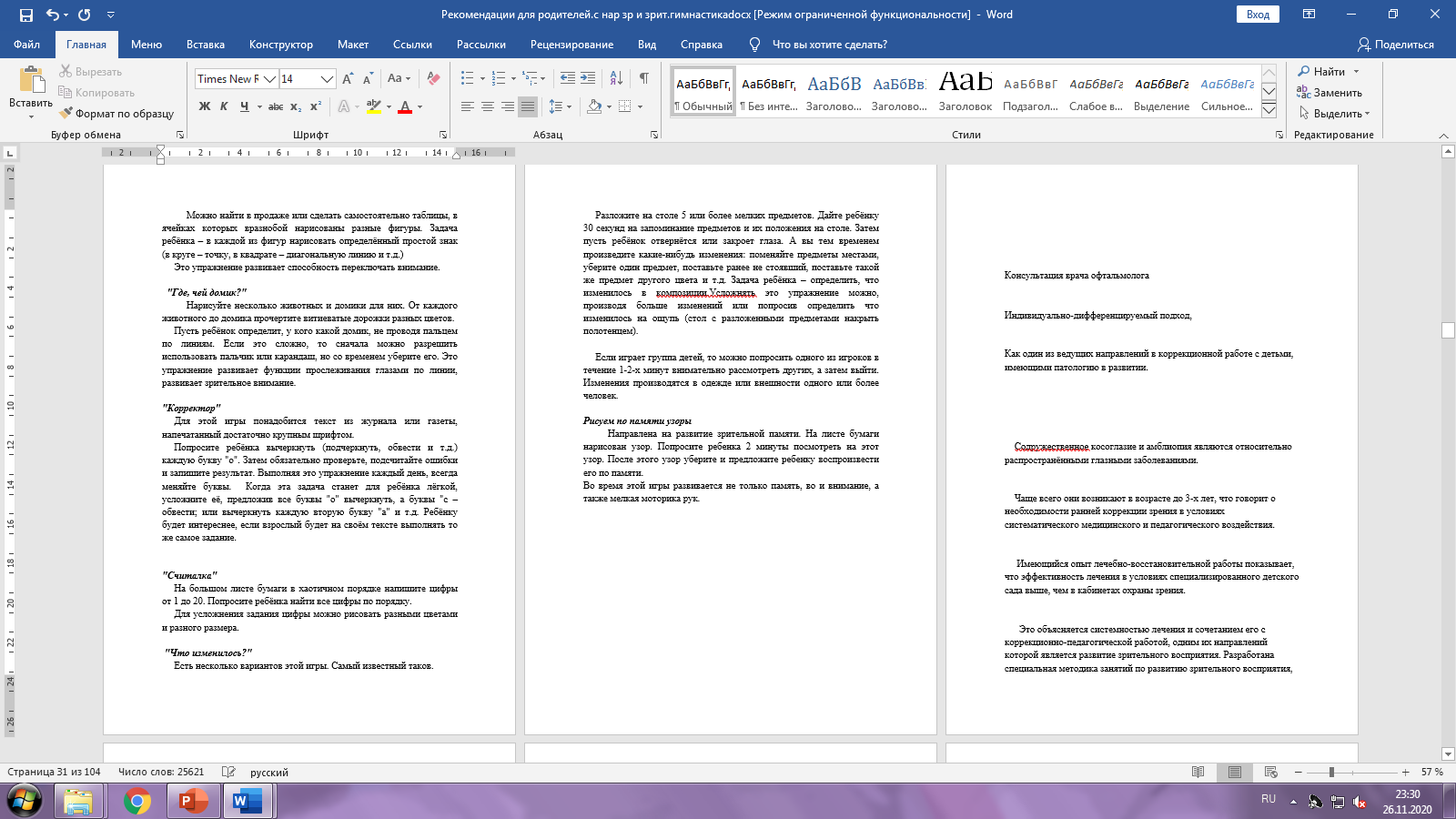 Результаты совместной работы с родителями После обучения родители педагогу присылают выполненные ребёнком задания.
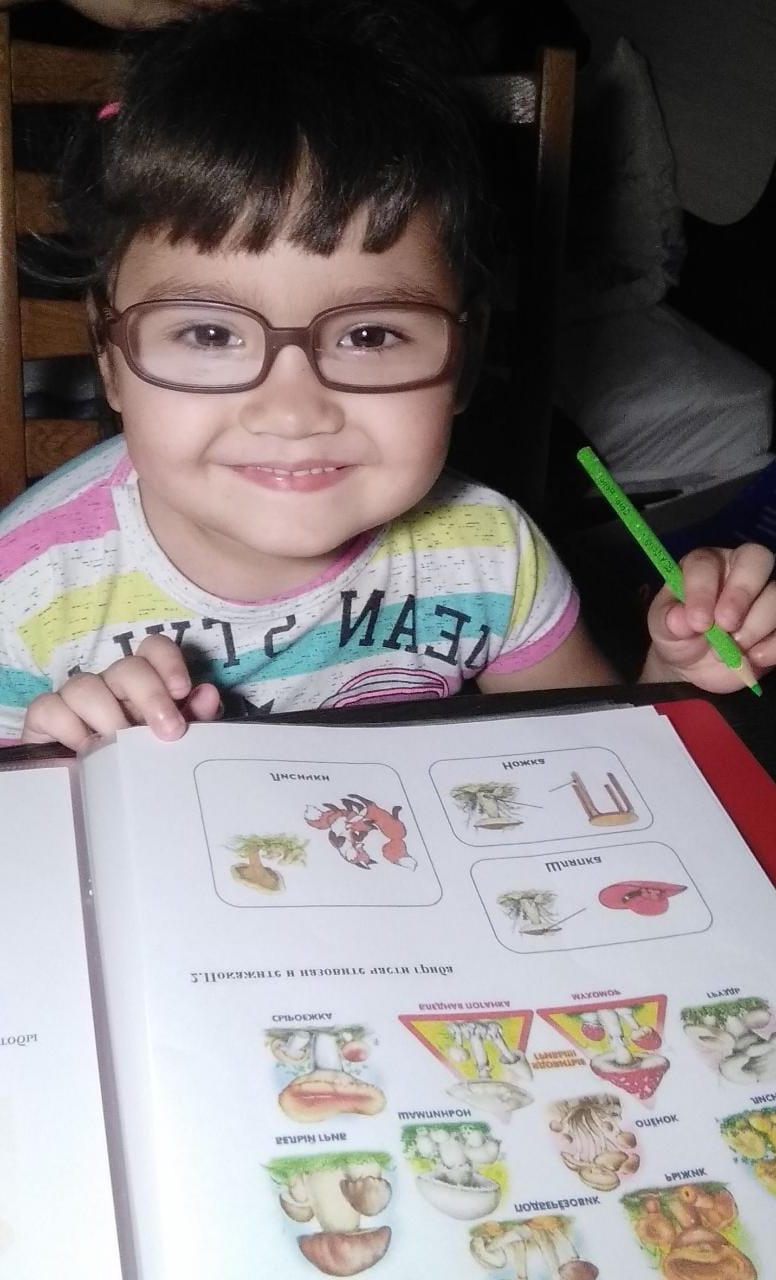 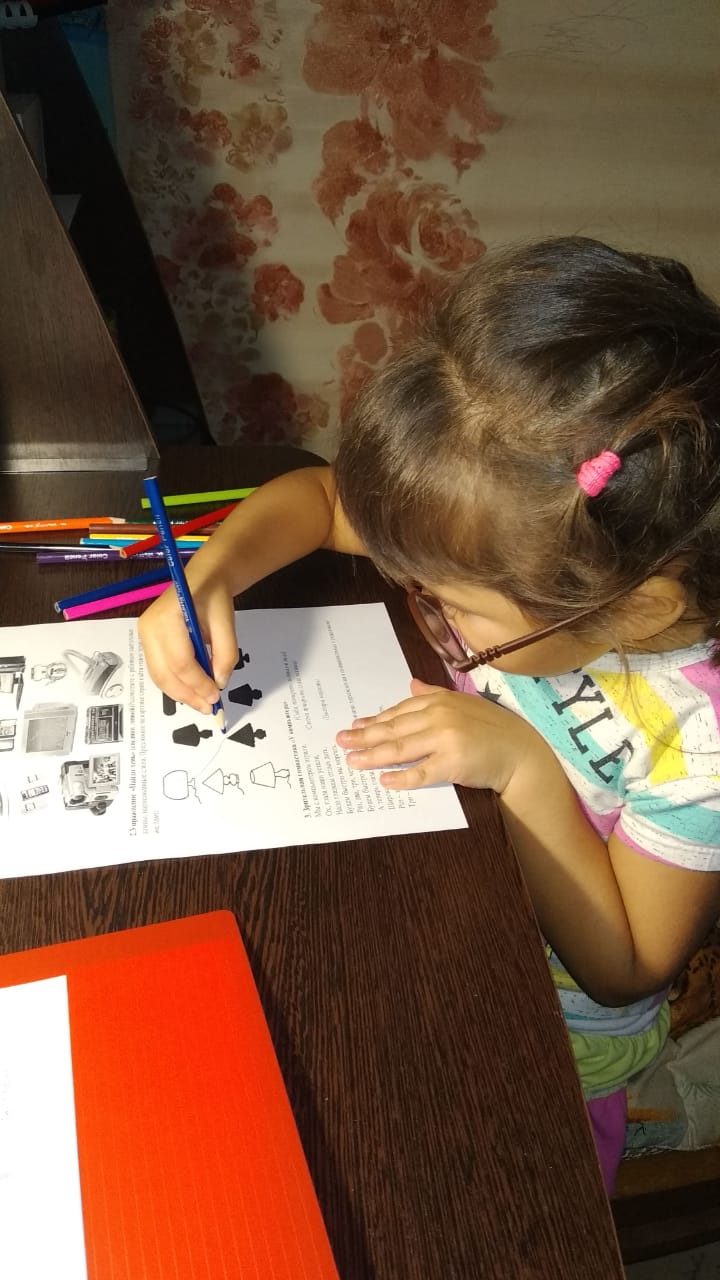 Упражнения на развитие зрительного восприятия«Найди предметы красного, зеленого, желтого, синего  цвета»
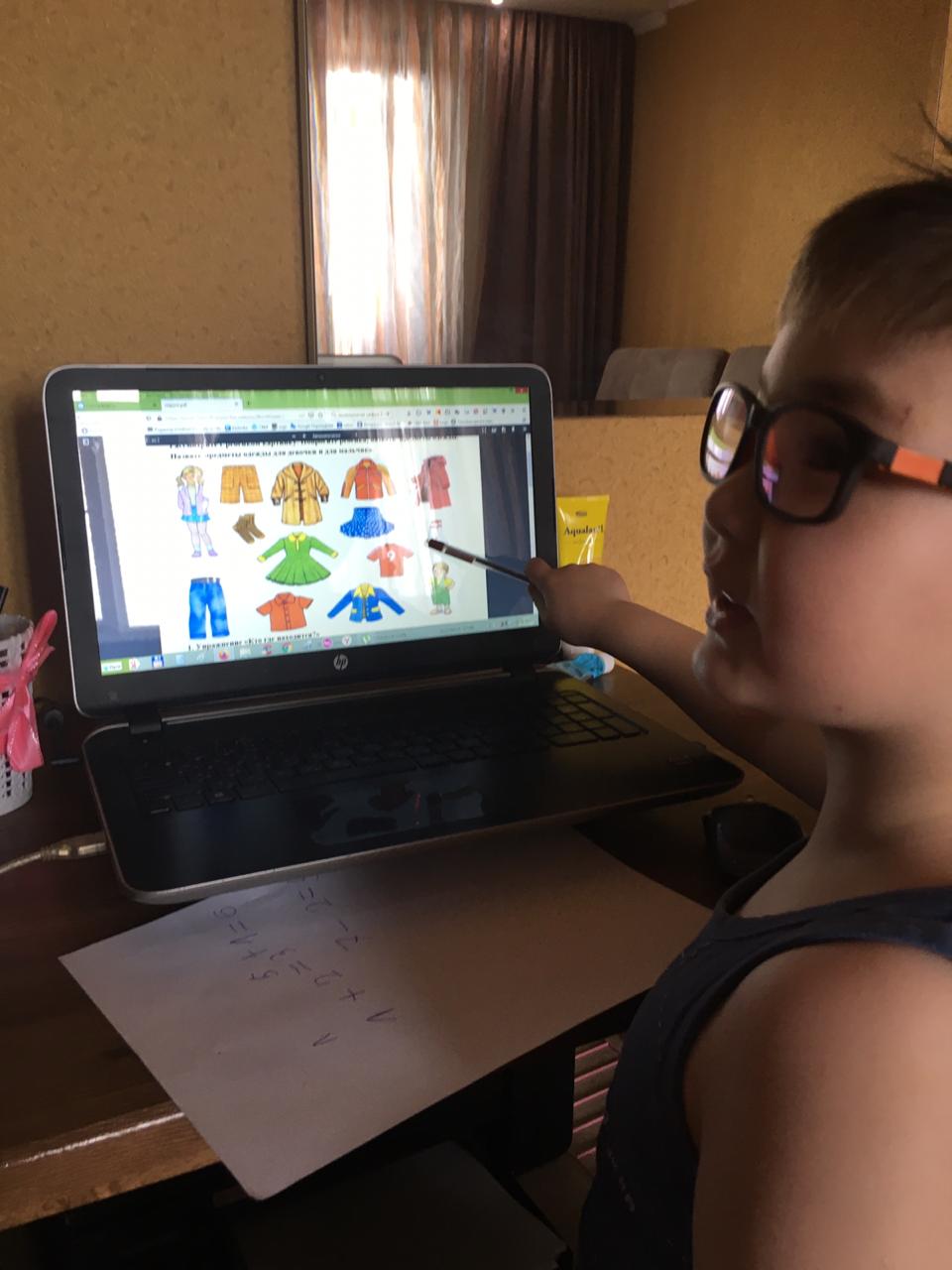 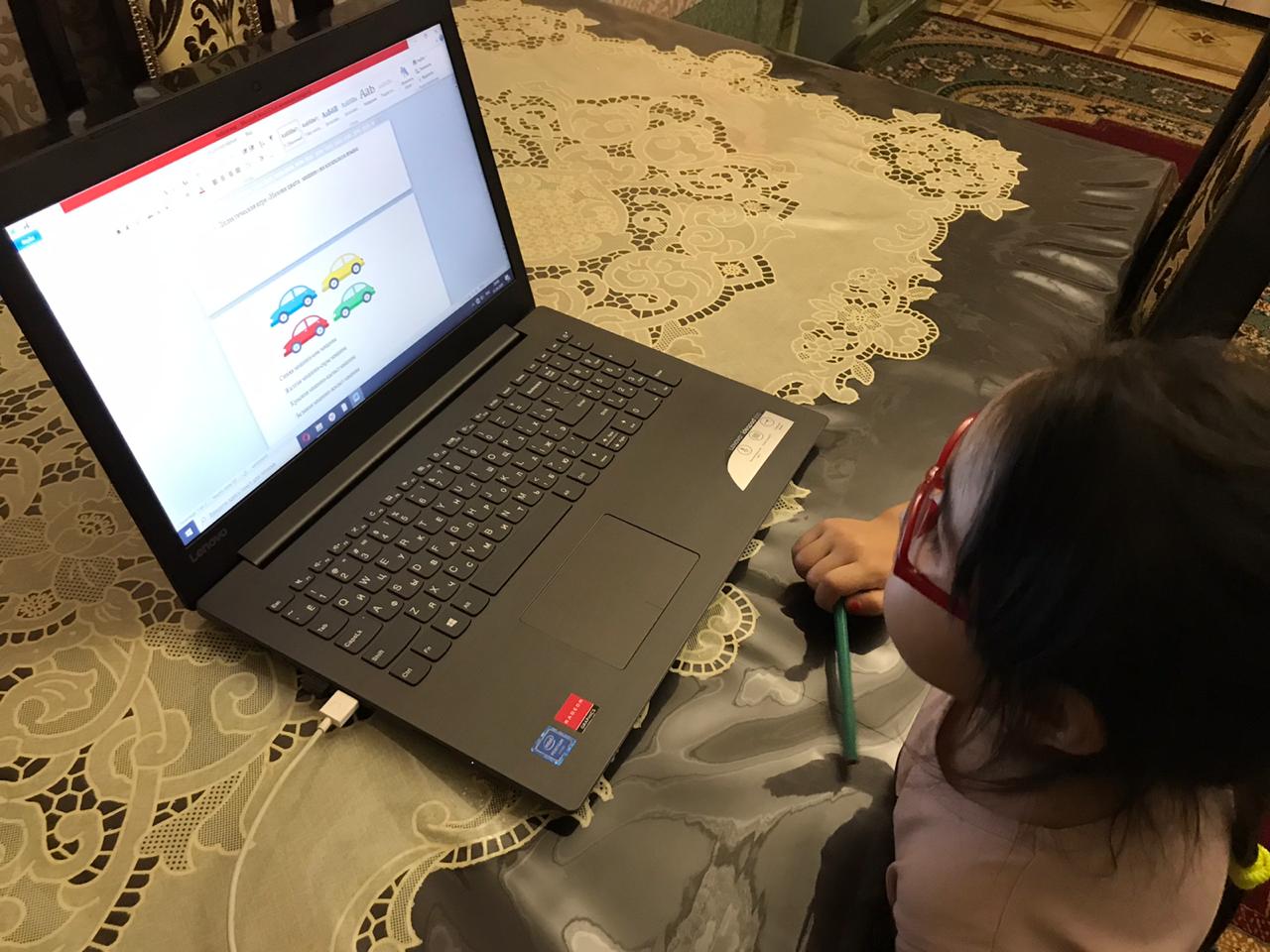 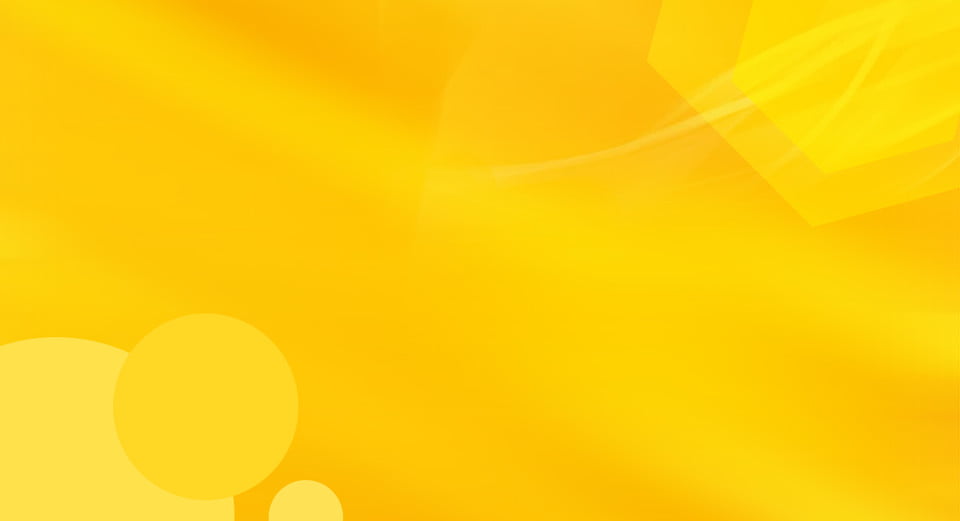 Упражнения на развитие зрительно-моторной координации«Помоги машинам проехать дорогу»
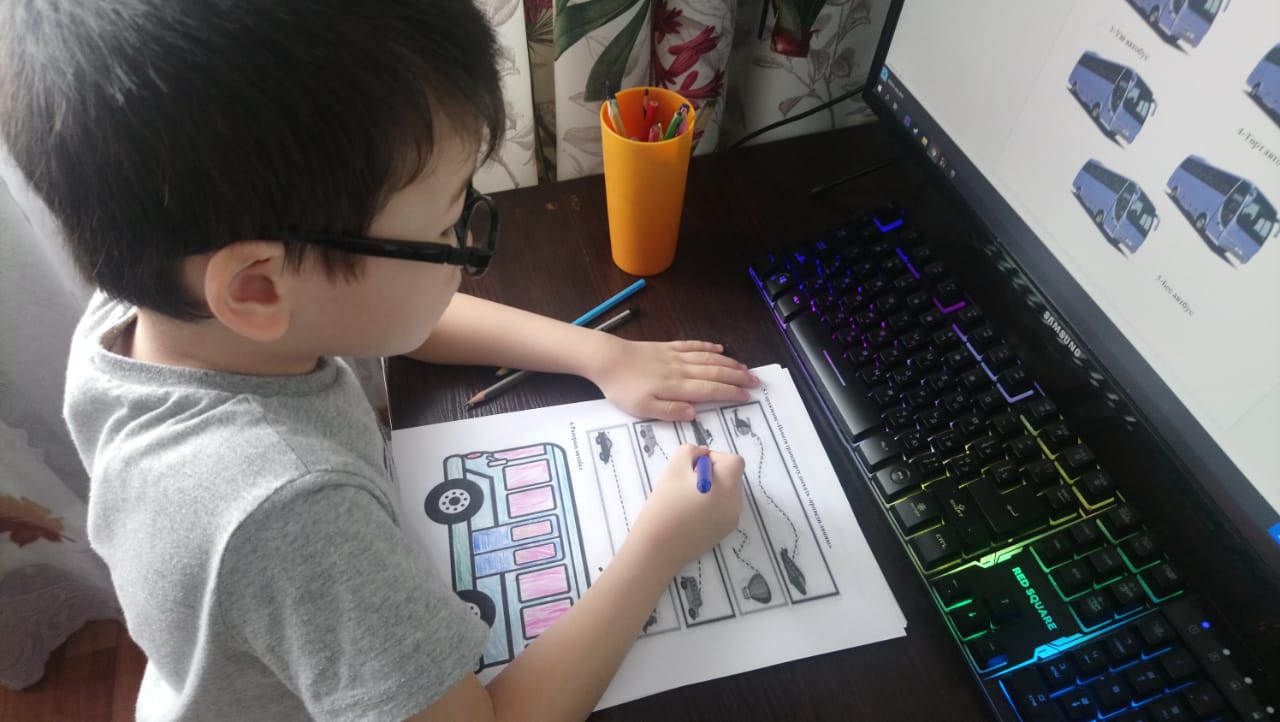 Упражнения на развитие пространственных представлений«Кто где находится?», «Разложи вещи на полки»
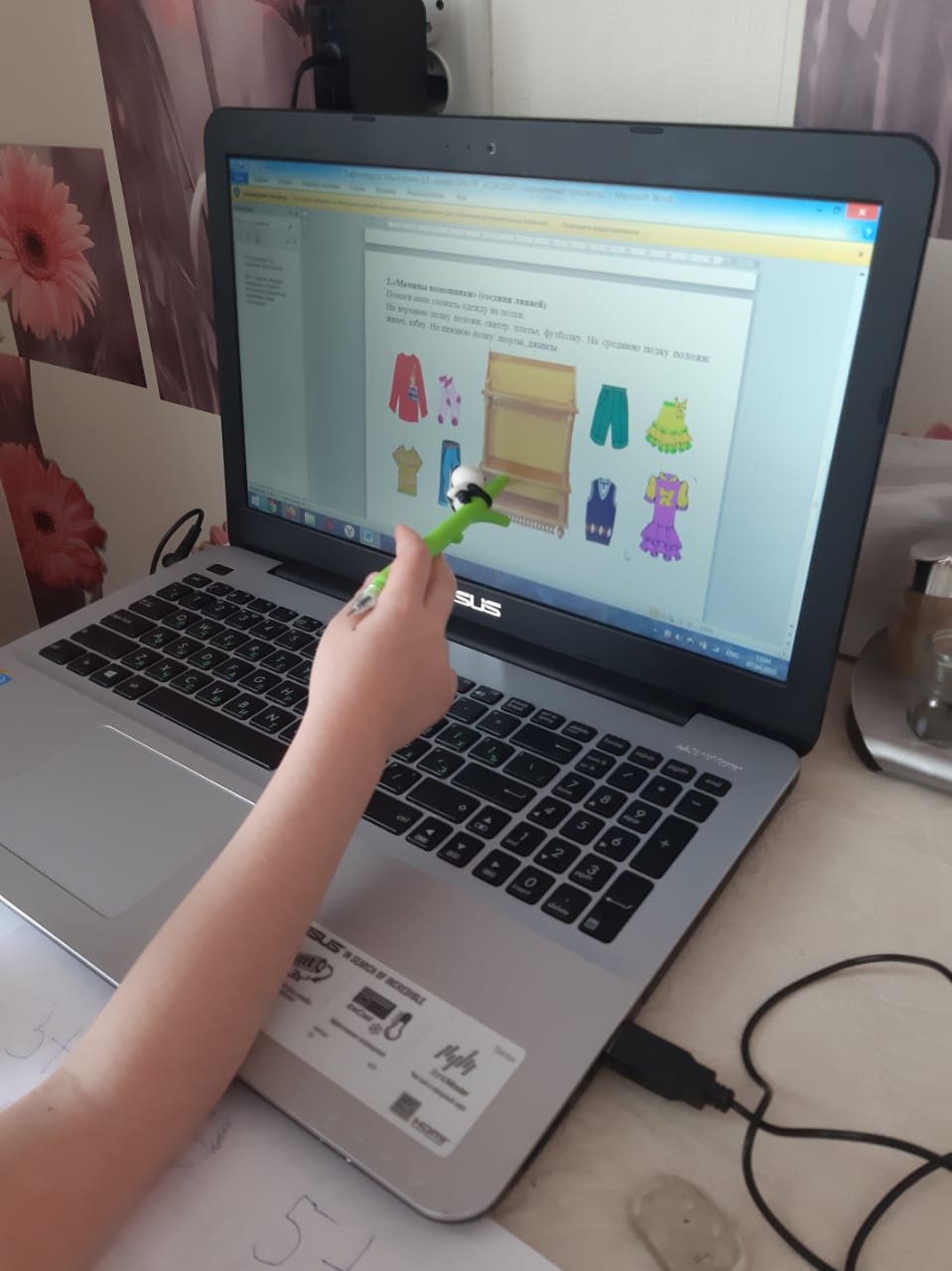 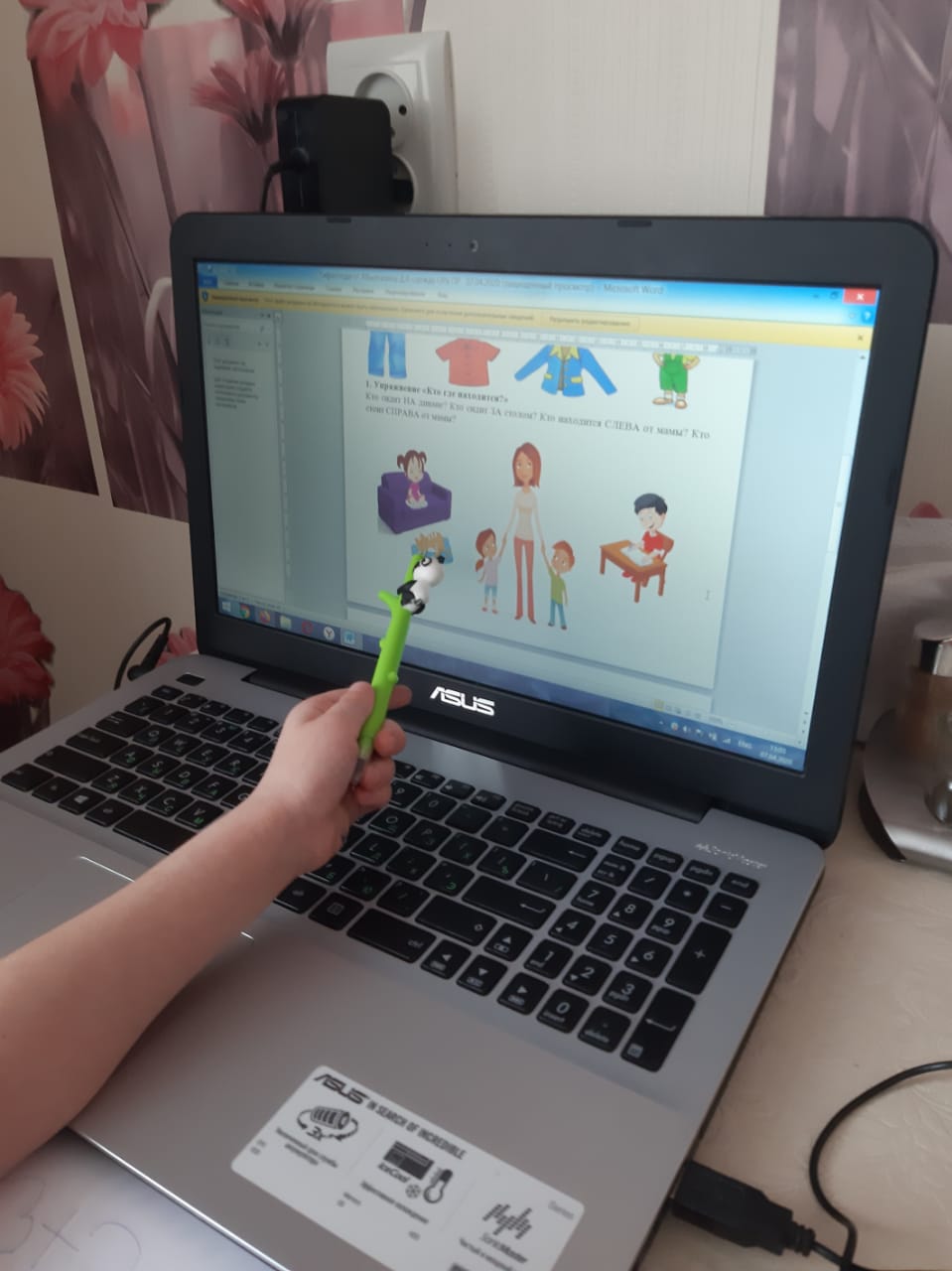 Упражнение на развитие пространственных представлений«Нарисуй по схеме», «Построй по образцу»
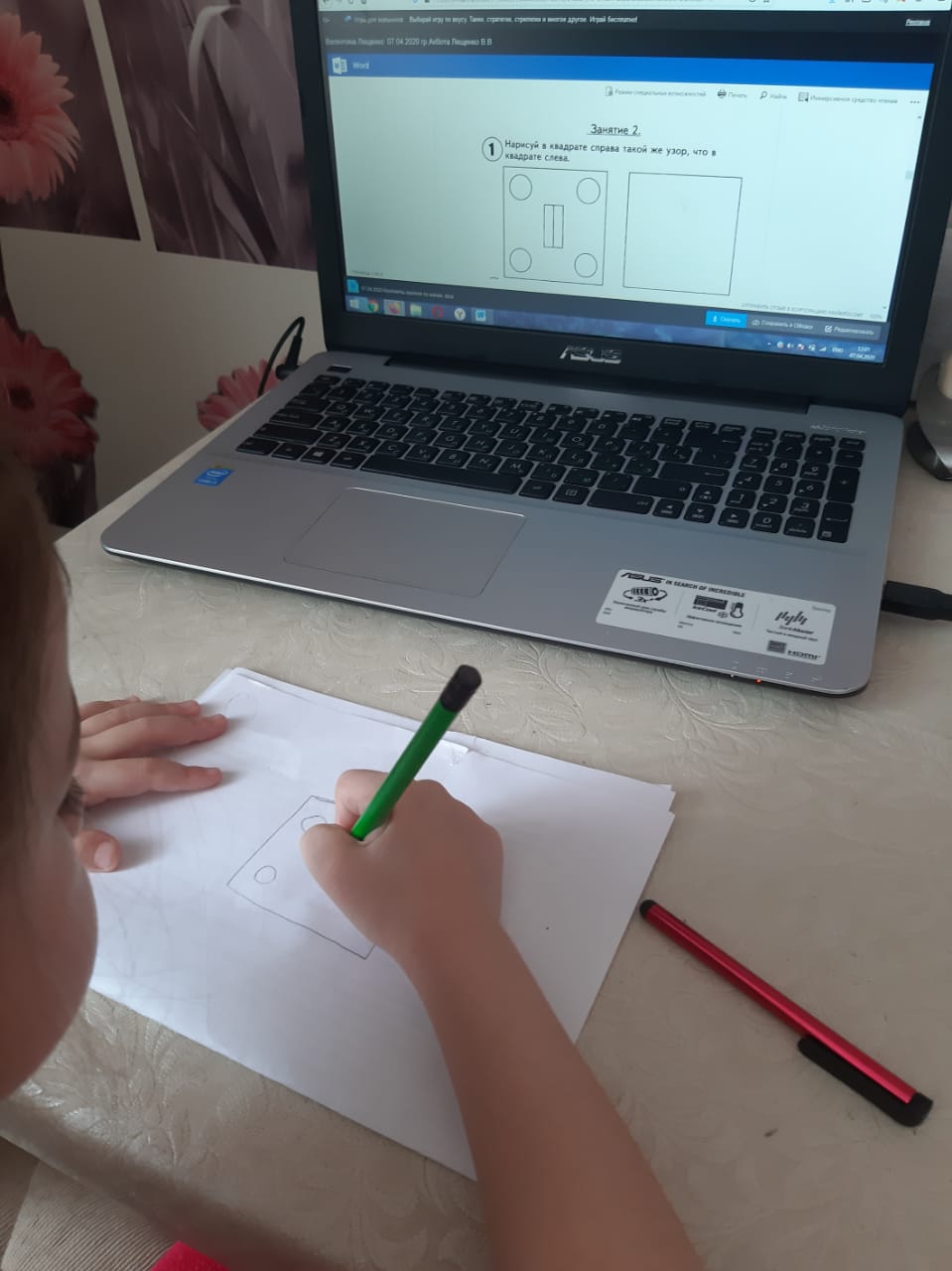 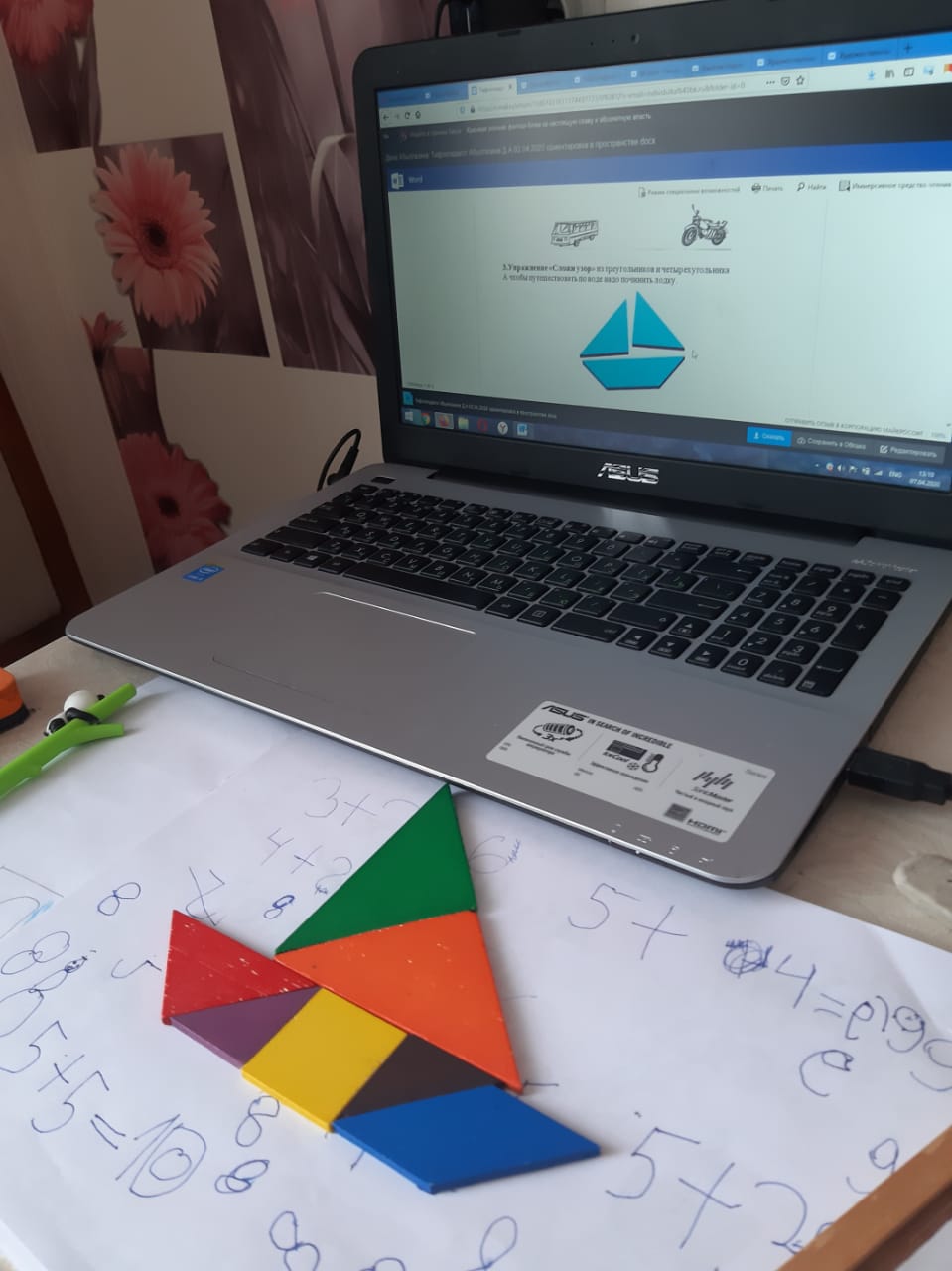 Упражнение на развитие глазодвигательной функции «Лабиринт», «Проследи как ползет змейка»
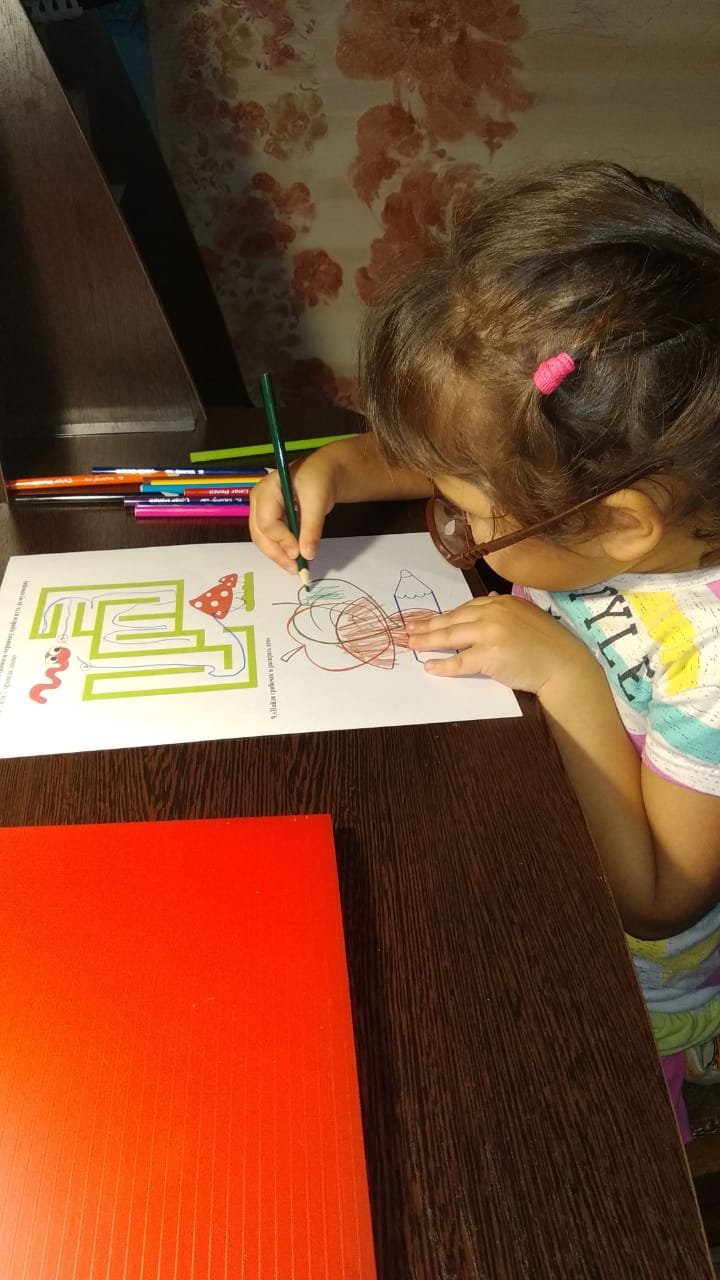 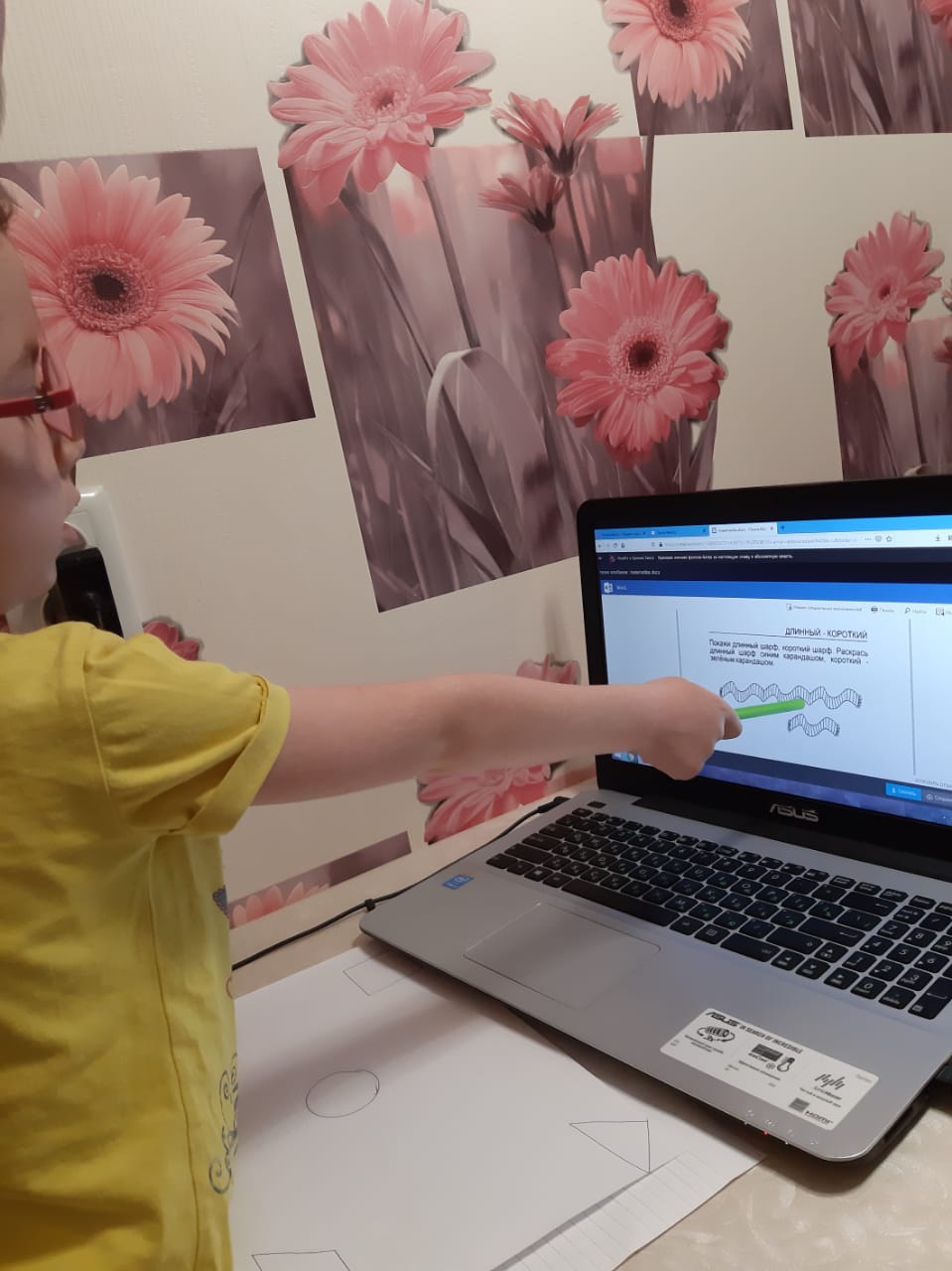 Упражнение на активизацию зрительных функций «Совмести цветное изображение с черным»
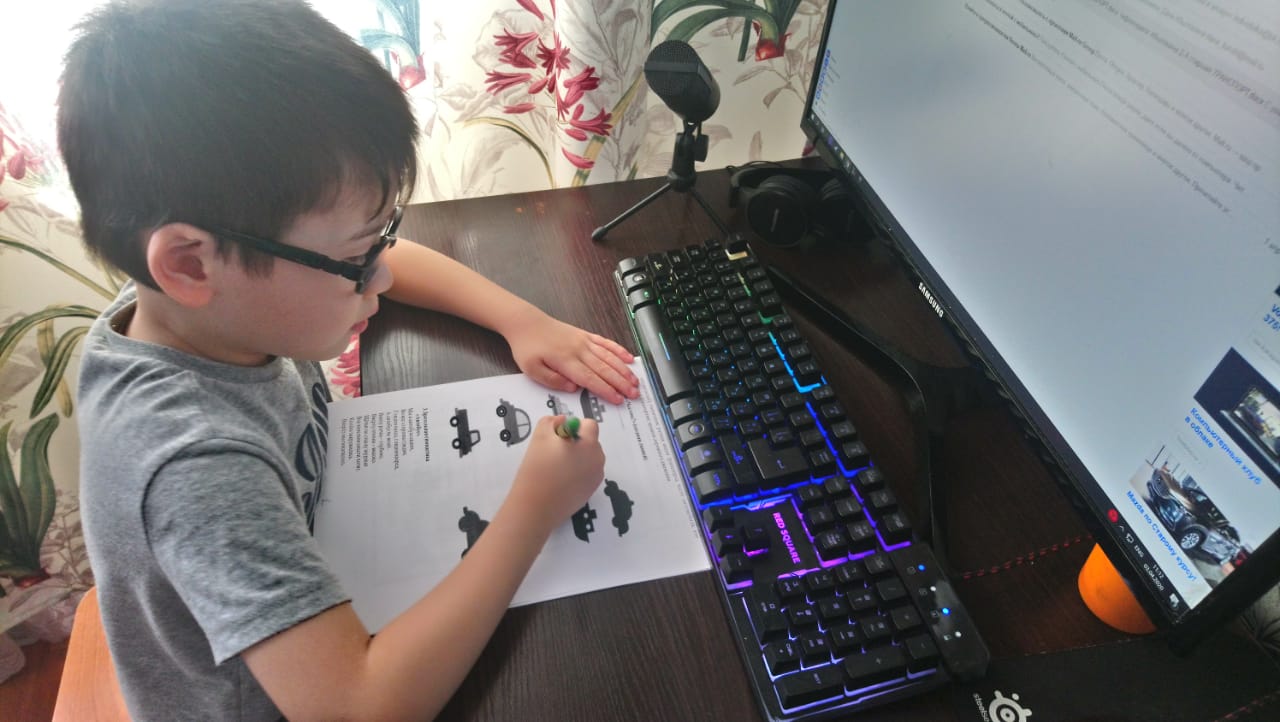 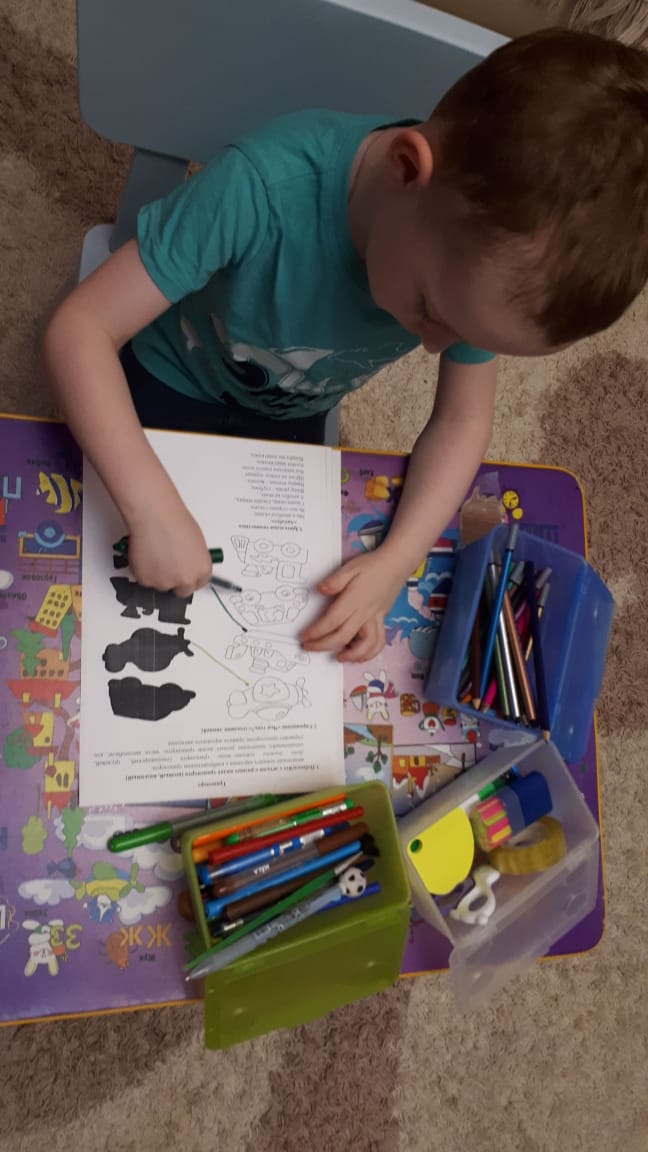 Задания по социально-бытовой ориентировке«Знакомство с окружающим миром»
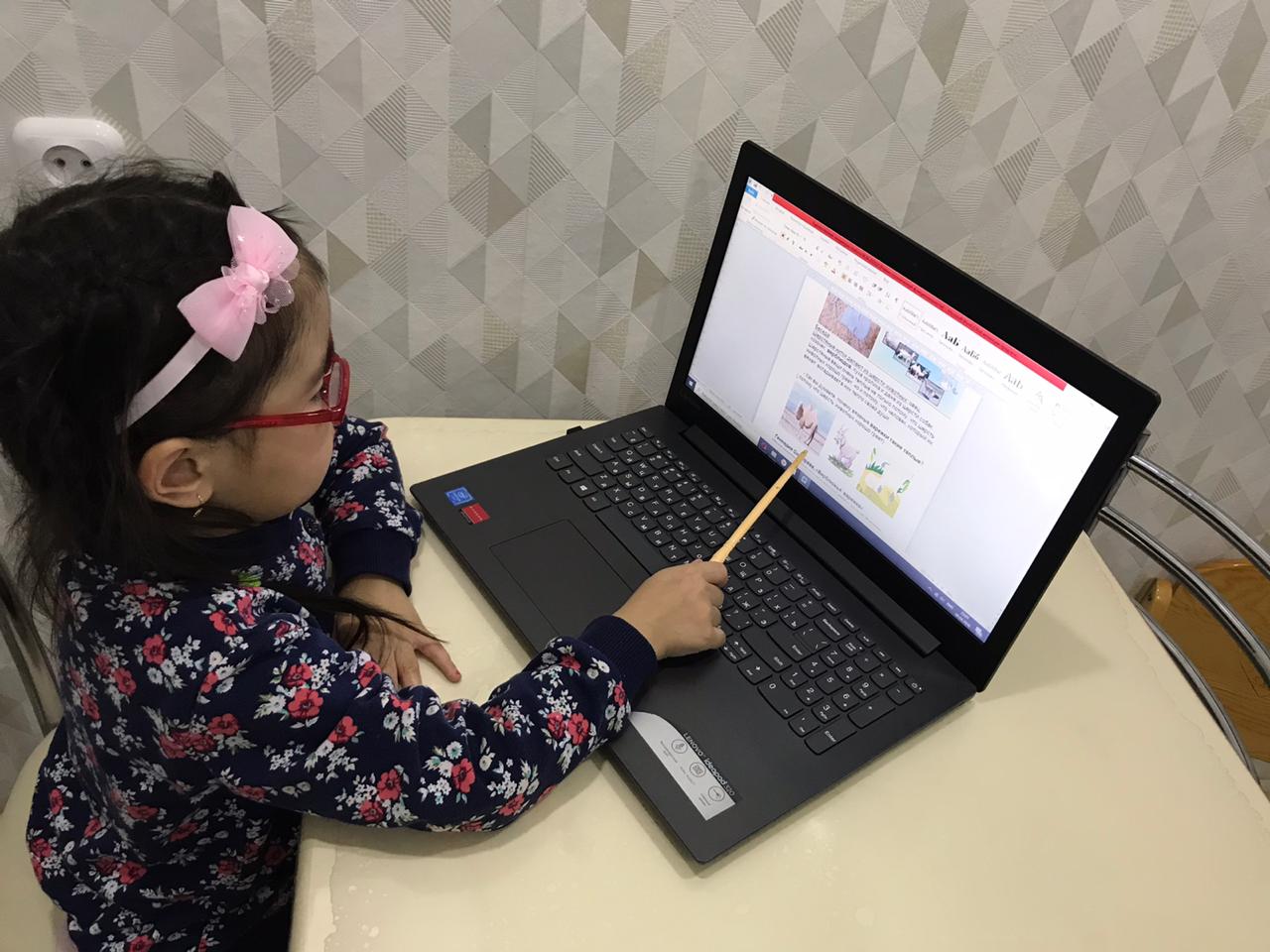 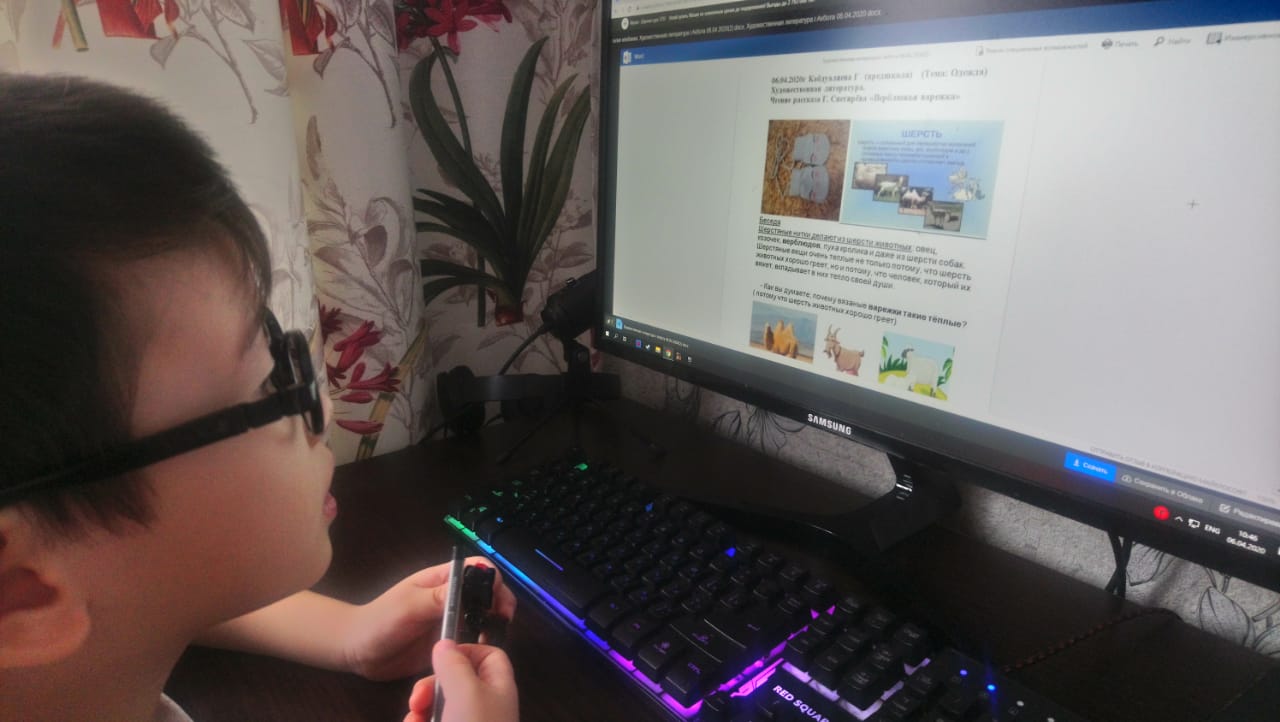 Родители с детьми не только читают, рисуют, беседуют, просматривают иллюстрации и развивающие мультфильмы, но и занимаются продуктивными видами деятельности: лепкой, аппликацией, рисованием и другими видами деятельности.
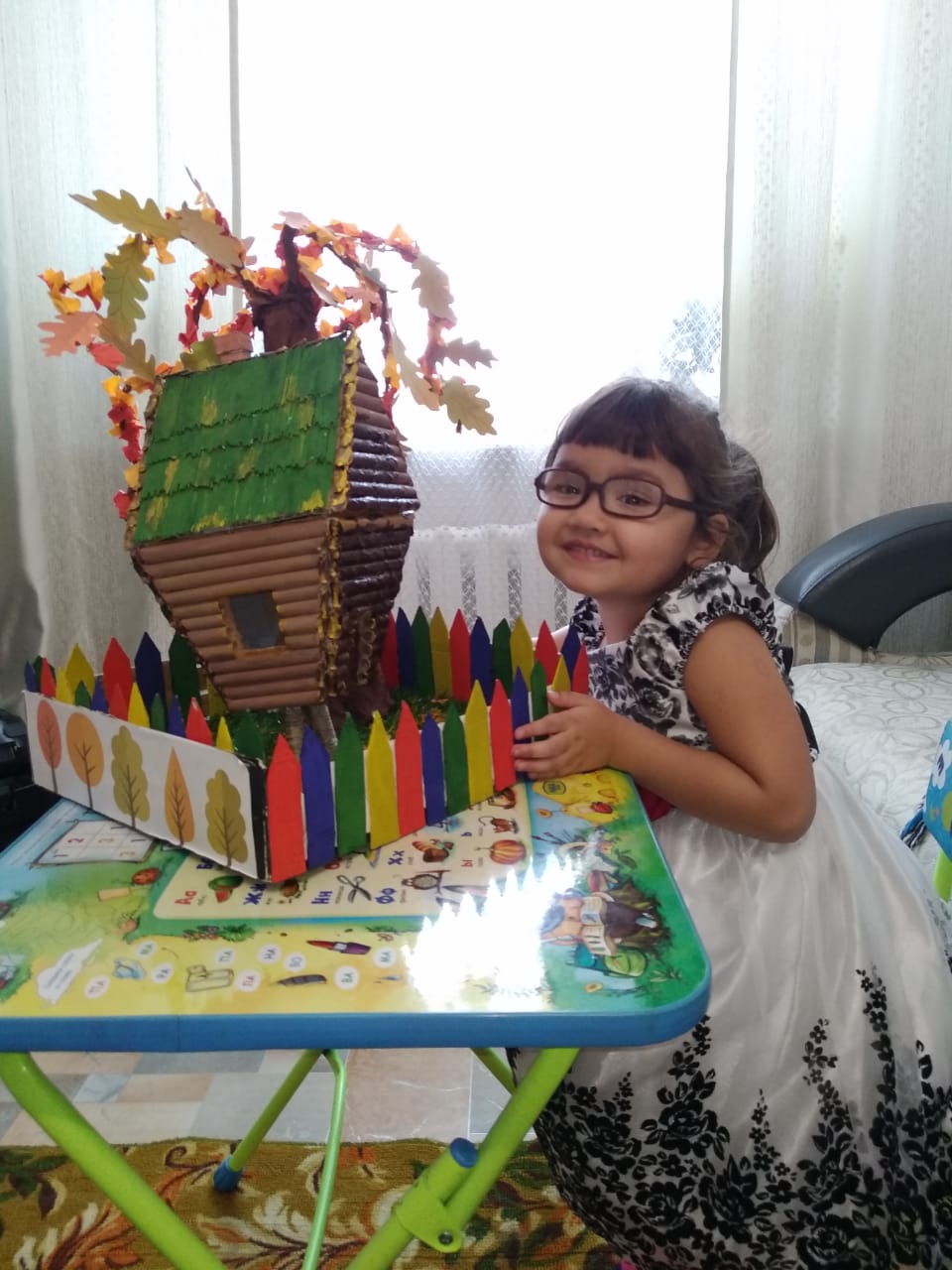 Дистанционное обучение позволяет родителям,  при помощи педагогов,  эффективно и грамотно  организовать деятельность детей дома, дает возможность сделать общение детей и родителей более интересным и насыщенным.
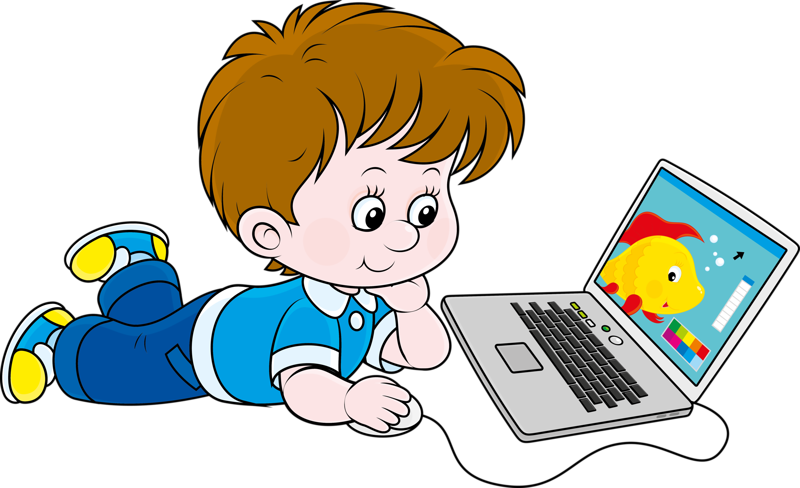 Таким образом, в процессе дистанционного обучения происходит  тесное взаимодействие педагогического коллектива детского сада и членов семьи. Воспитание детей становится для них общей задачей, между ними устанавливается педагогическое сотрудничество.
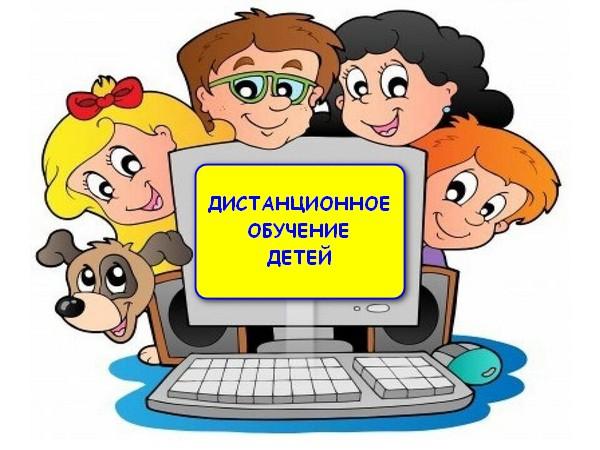 Спасибо за внимание!!!
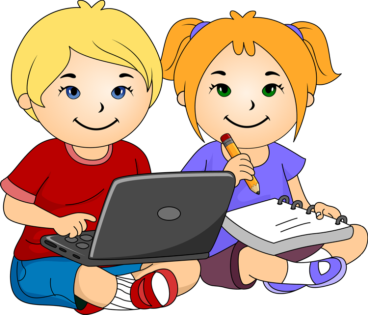